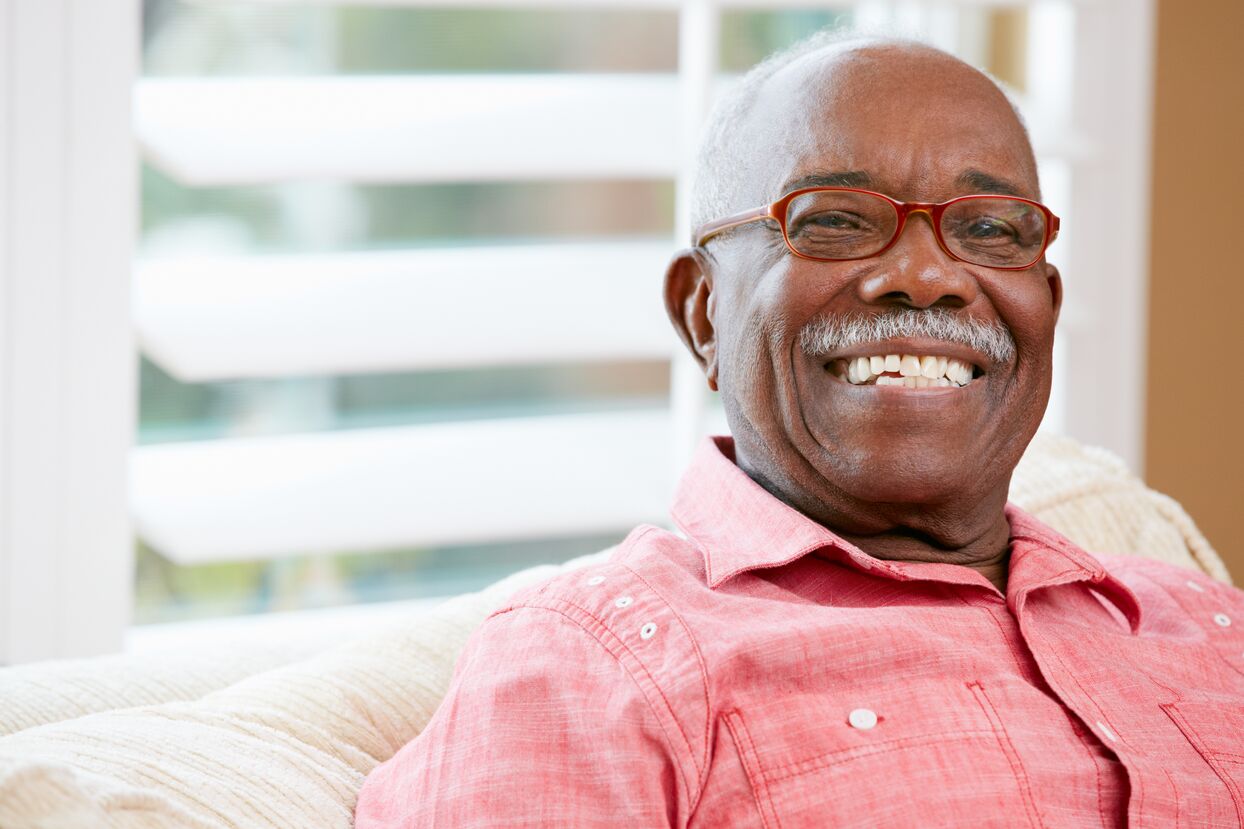 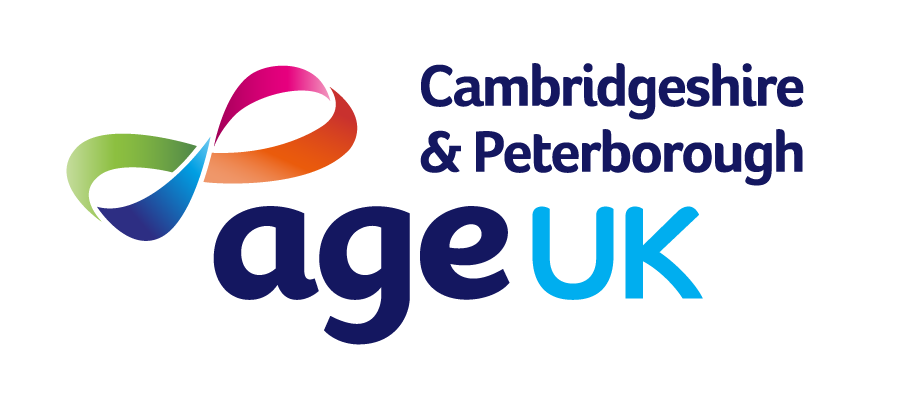 We are your local independent charity working with and for older people across Cambridgeshire and Peterborough

Our objectives are to help older people to maintain their independence, health and 
well-being, by providing services that meet individual needs
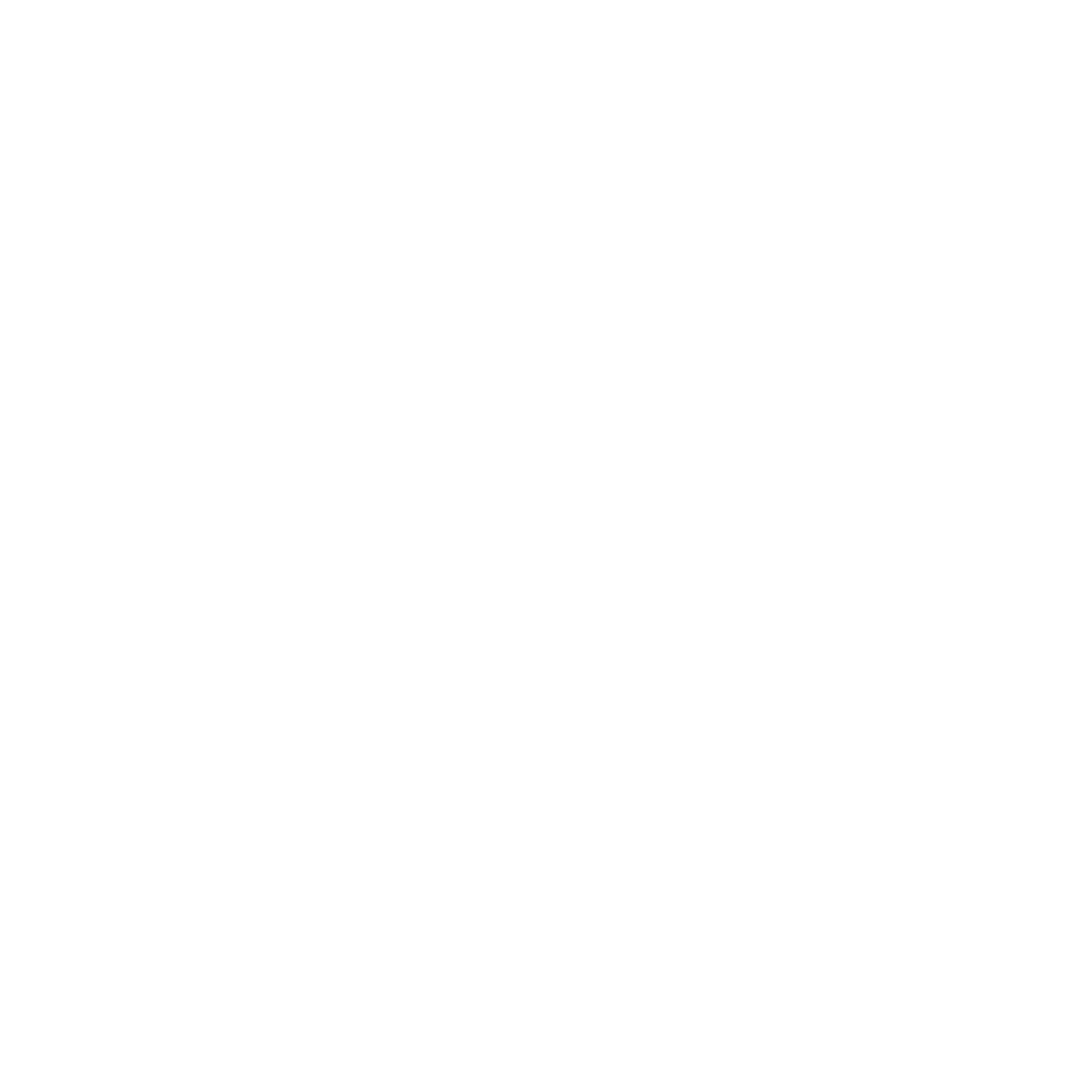 0300 666 9860
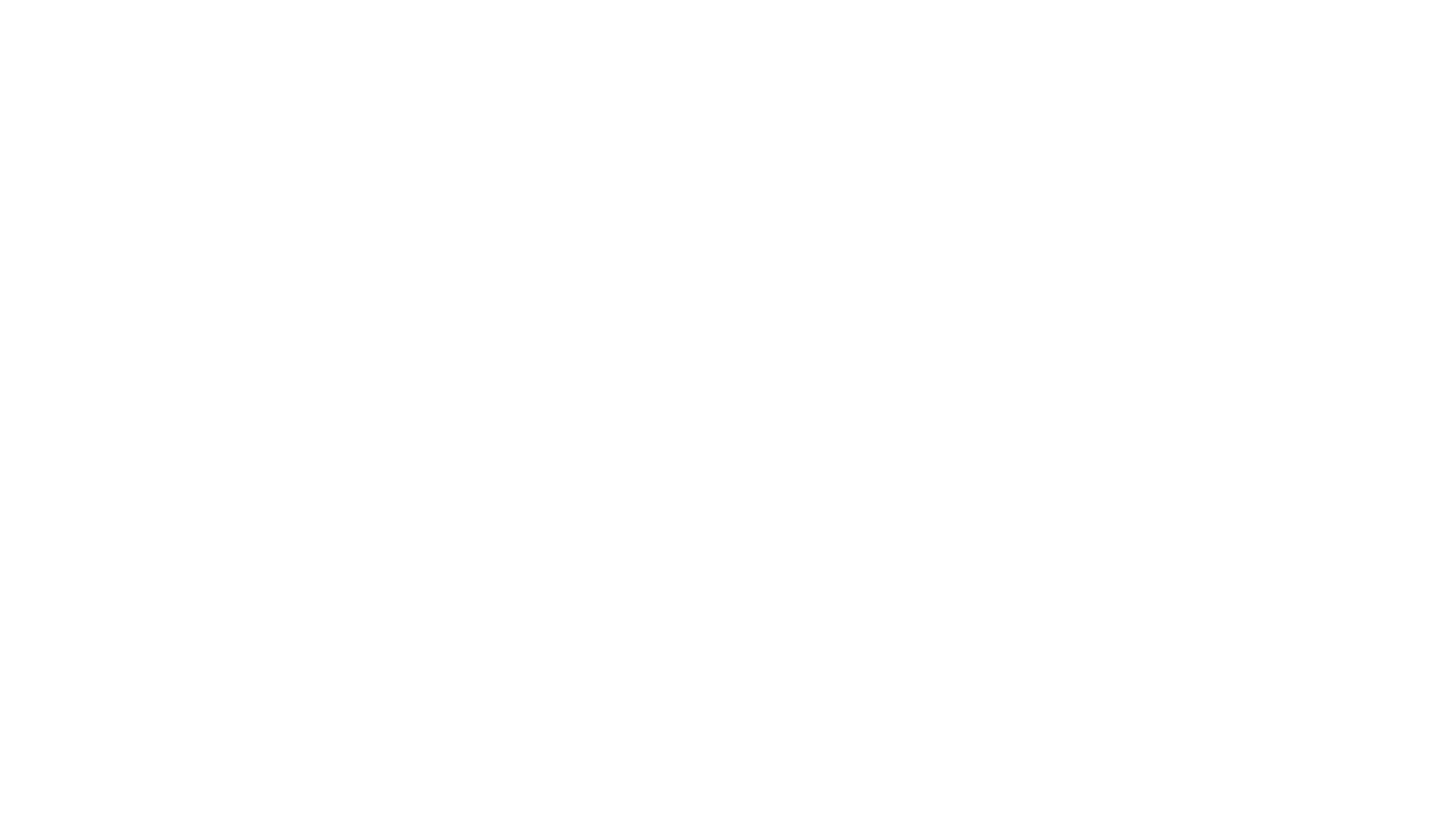 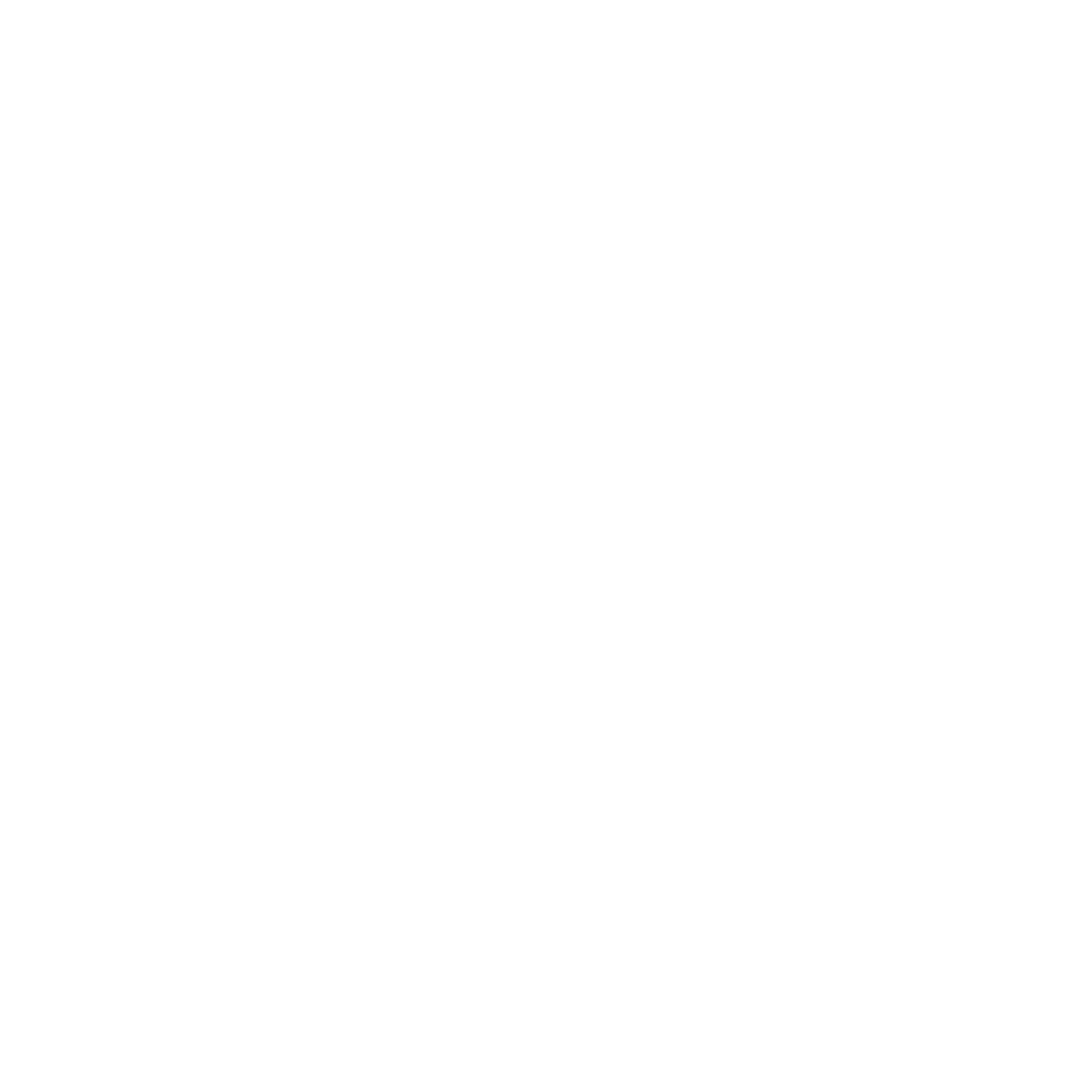 infoandadvice@ageukcap.org.uk
www.ageukcap.co.uk
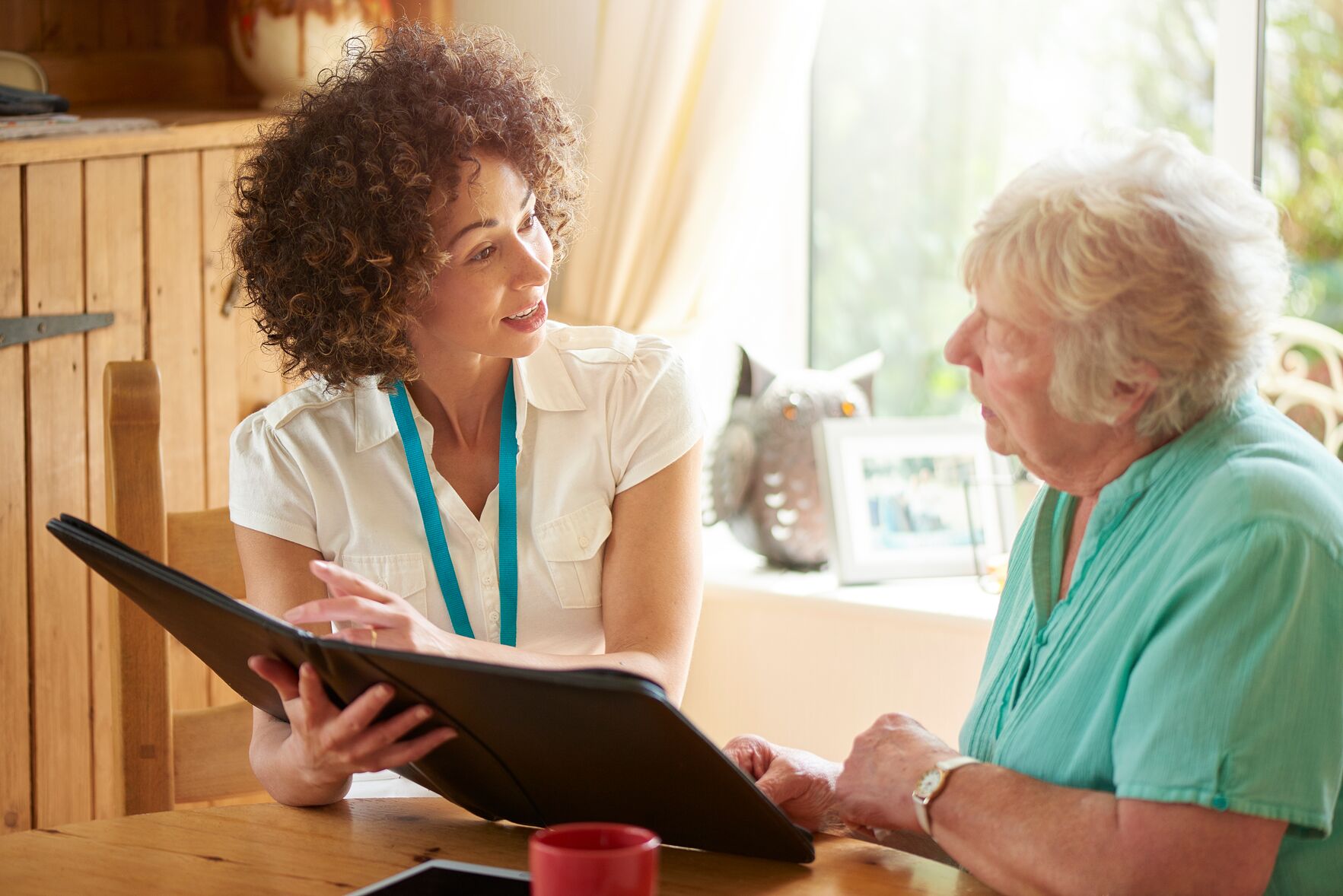 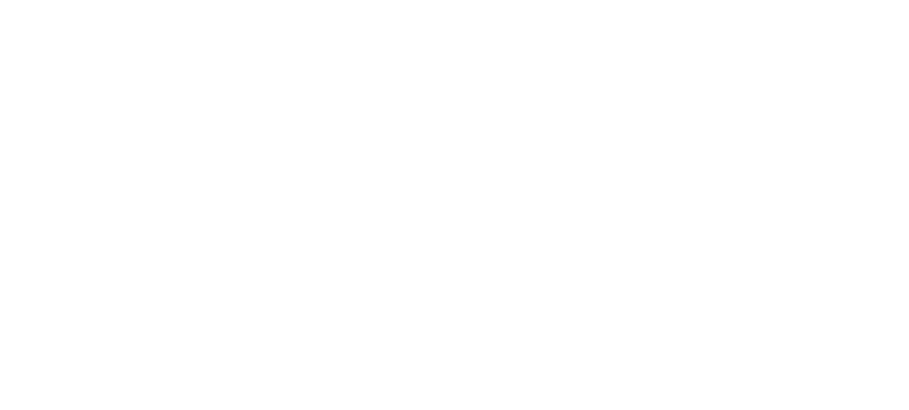 INFORMATION SERVICES
Information & Advice.
    0300 6669860         infoandadvice@ageukcap.org.uk

          
Girton Older Residents’ Co-Ordinator
    07469 660866        GORC@ageukcap.org.uk
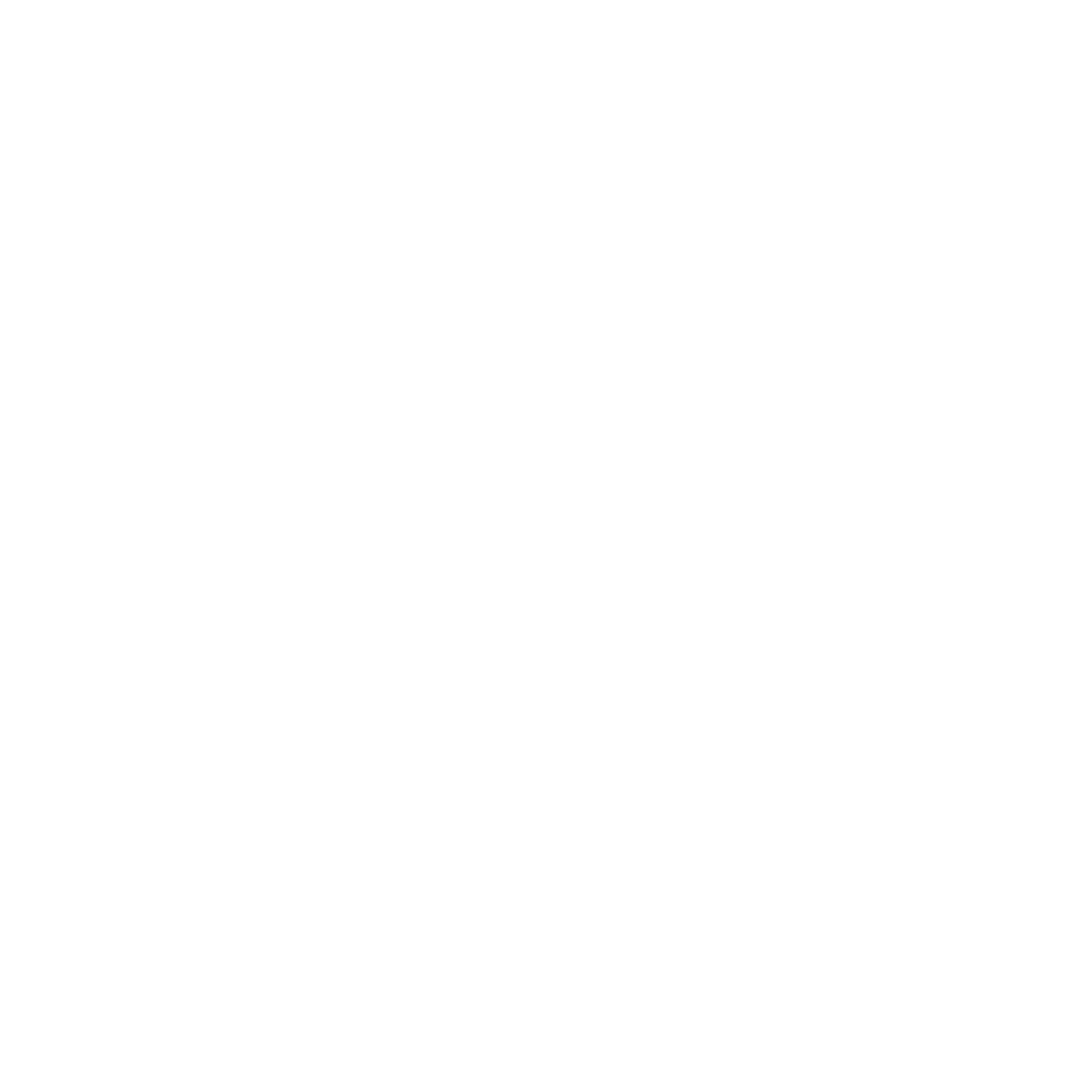 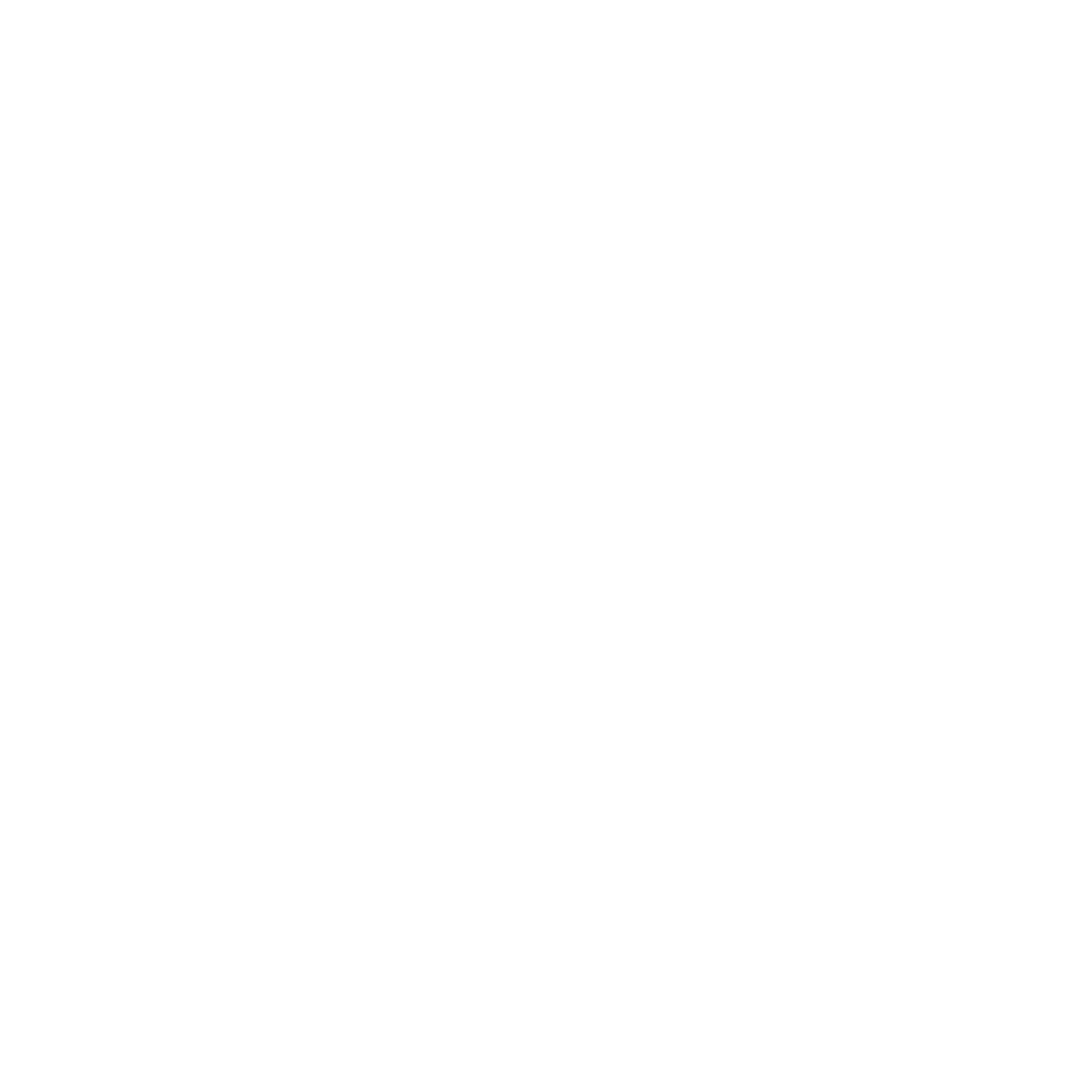 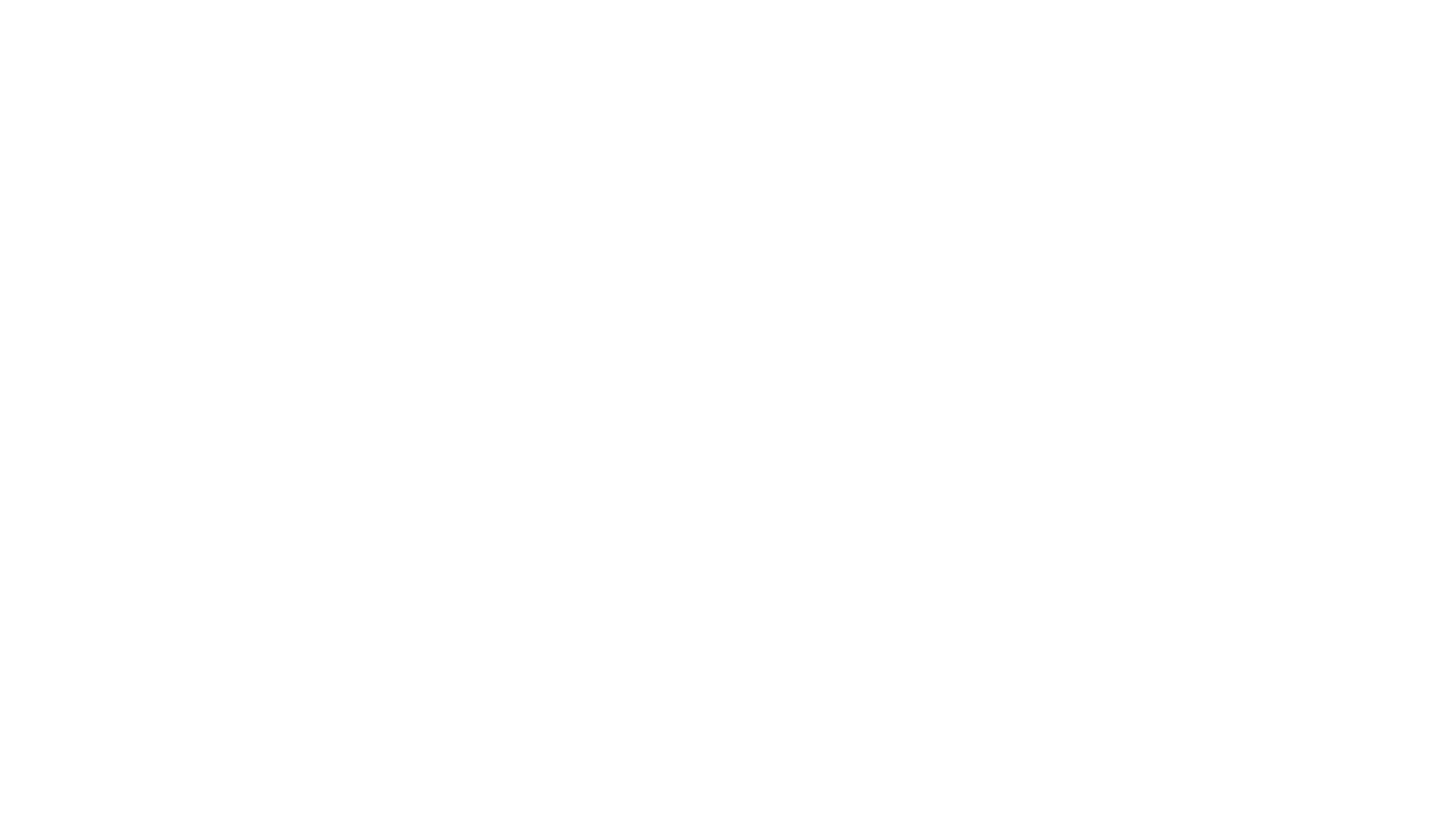 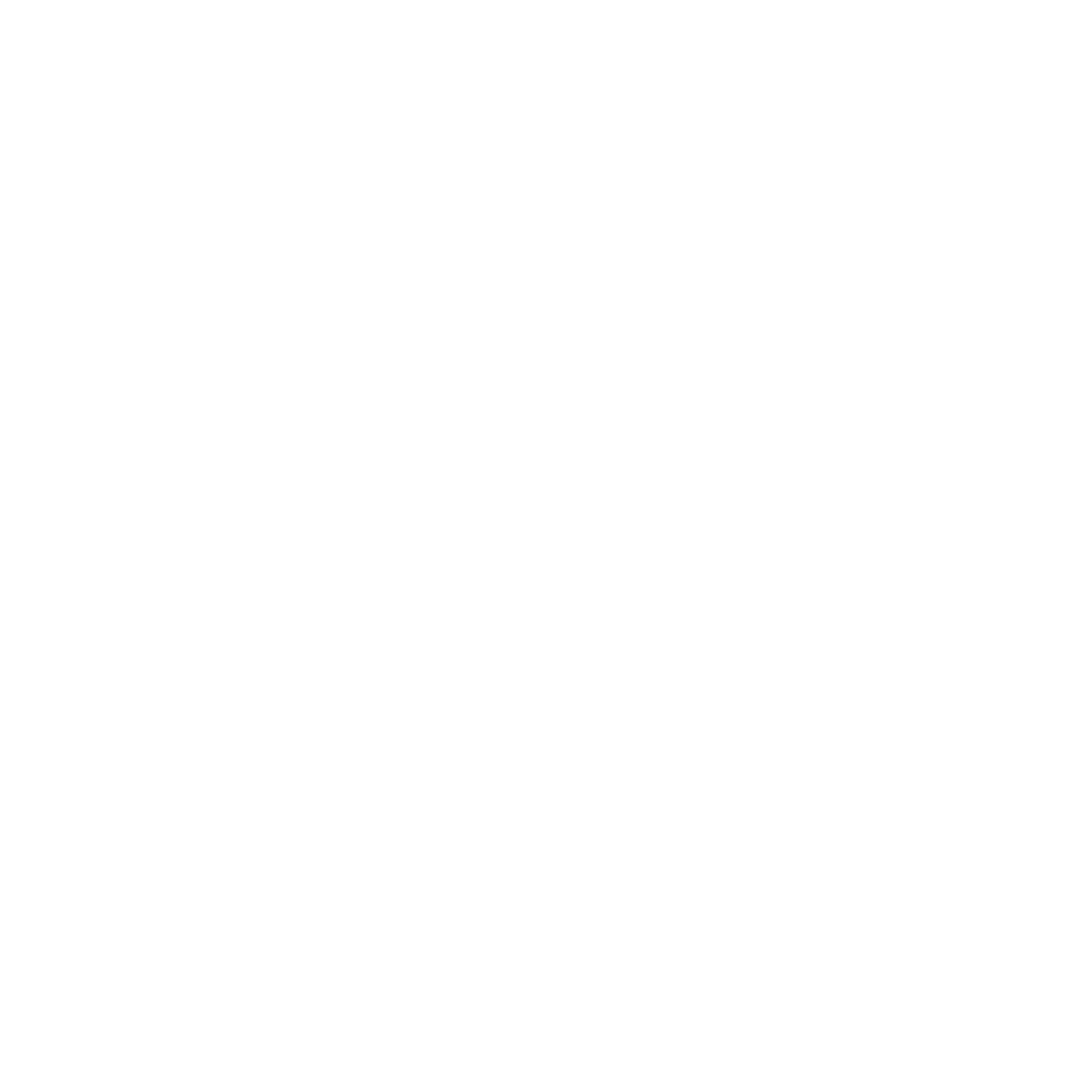 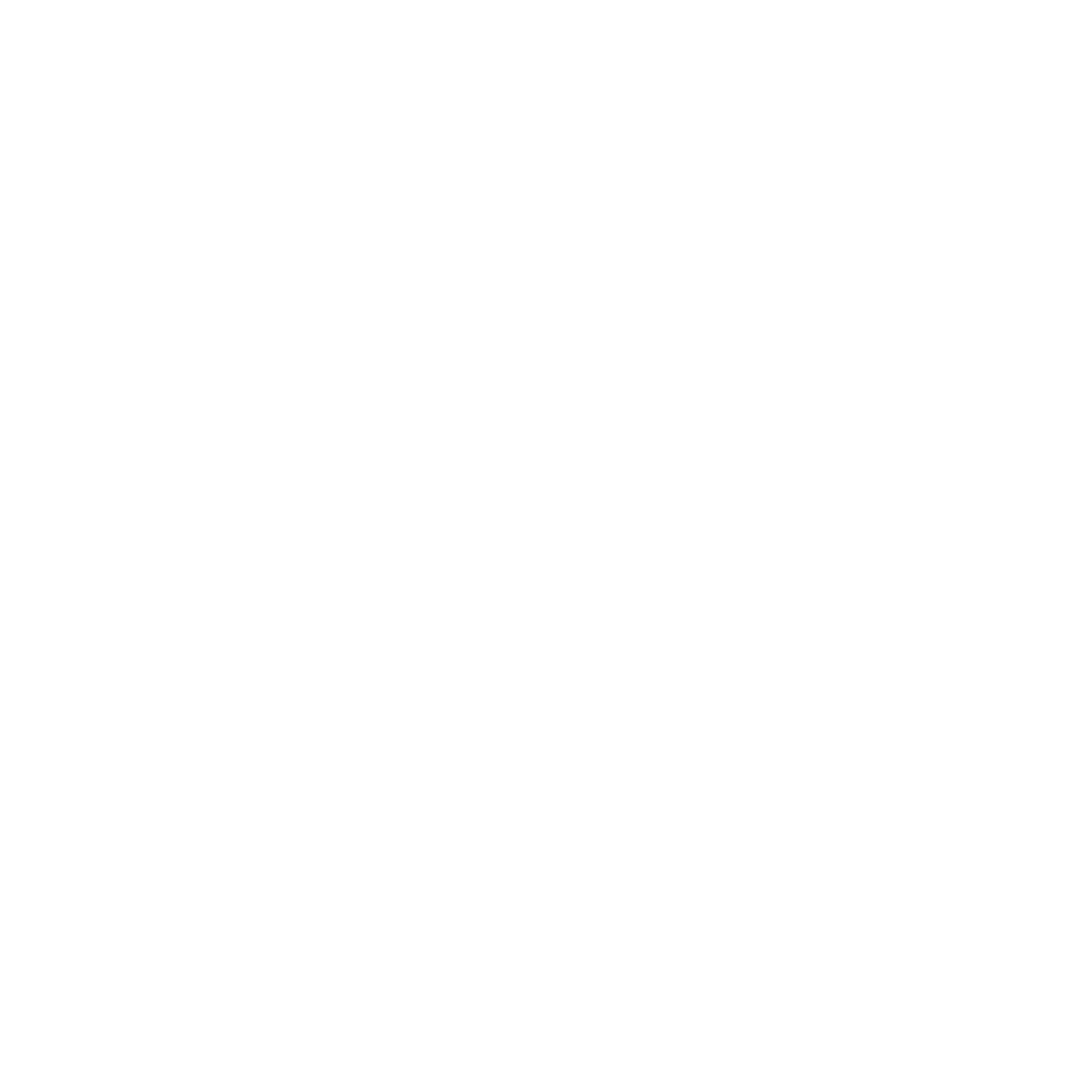 www.ageukcap.co.uk
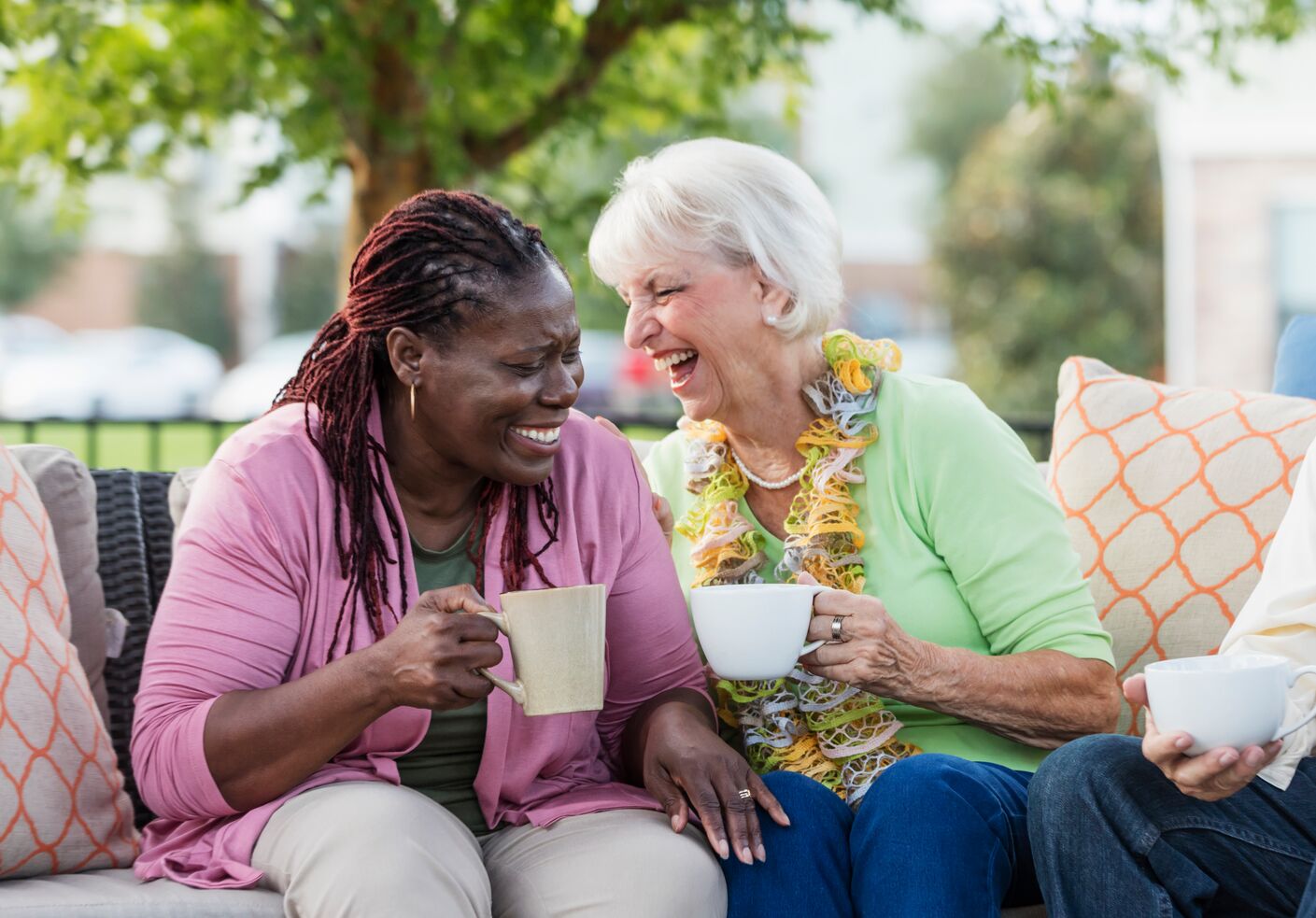 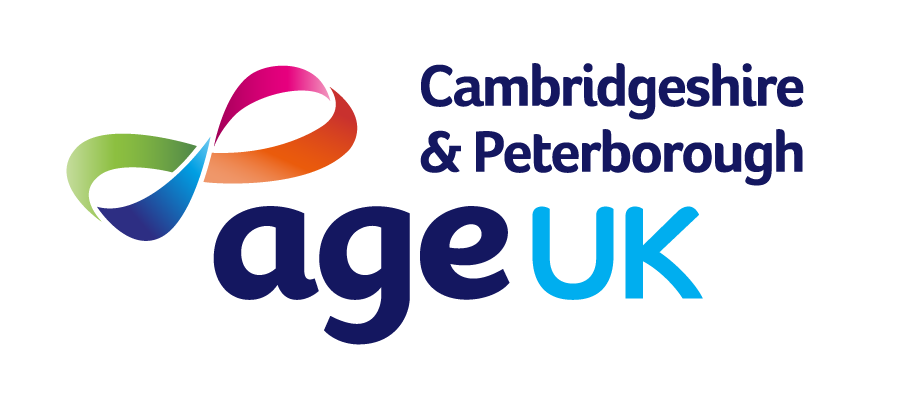 SOCIAL OPPORTUNITIES
Day Services and Friendship Clubs
    0797 016 8043         dayservices@ageukcap.org.uk

Sharing Time and Telephone Befriending
    01733 554963        sharingtime@ageukcap.org.uk

Volunteering
    01223 221925        volunteering@ageukcap.org.uk
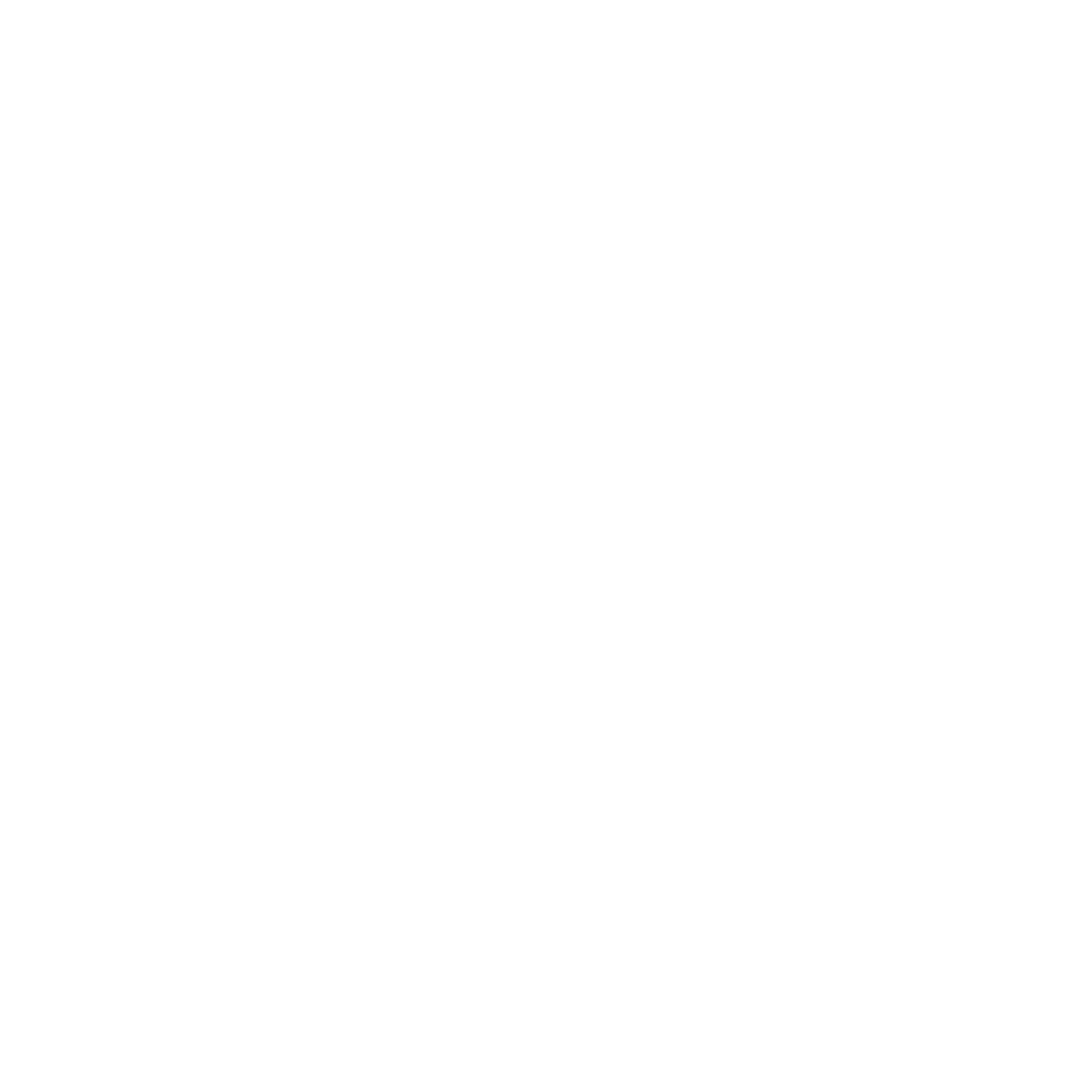 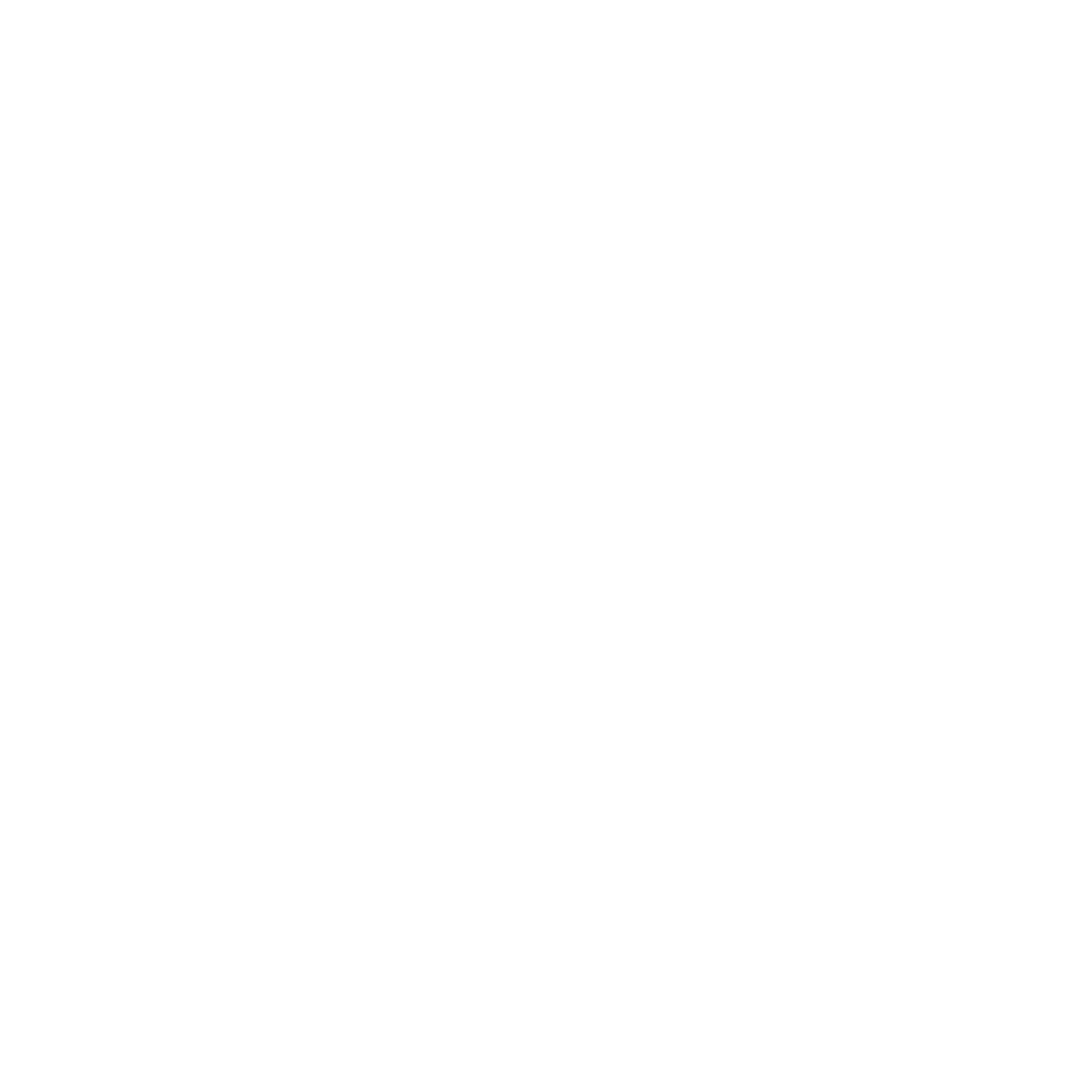 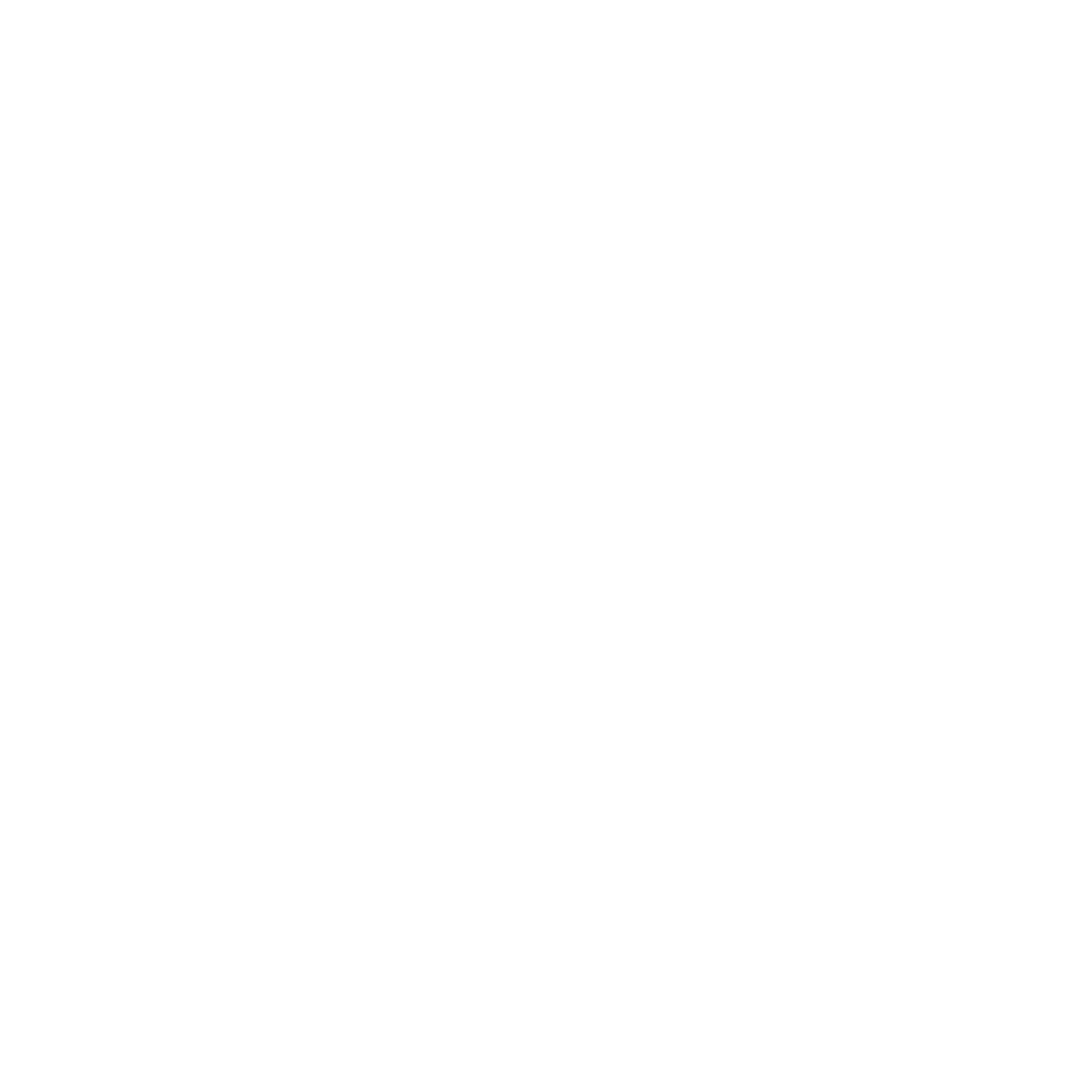 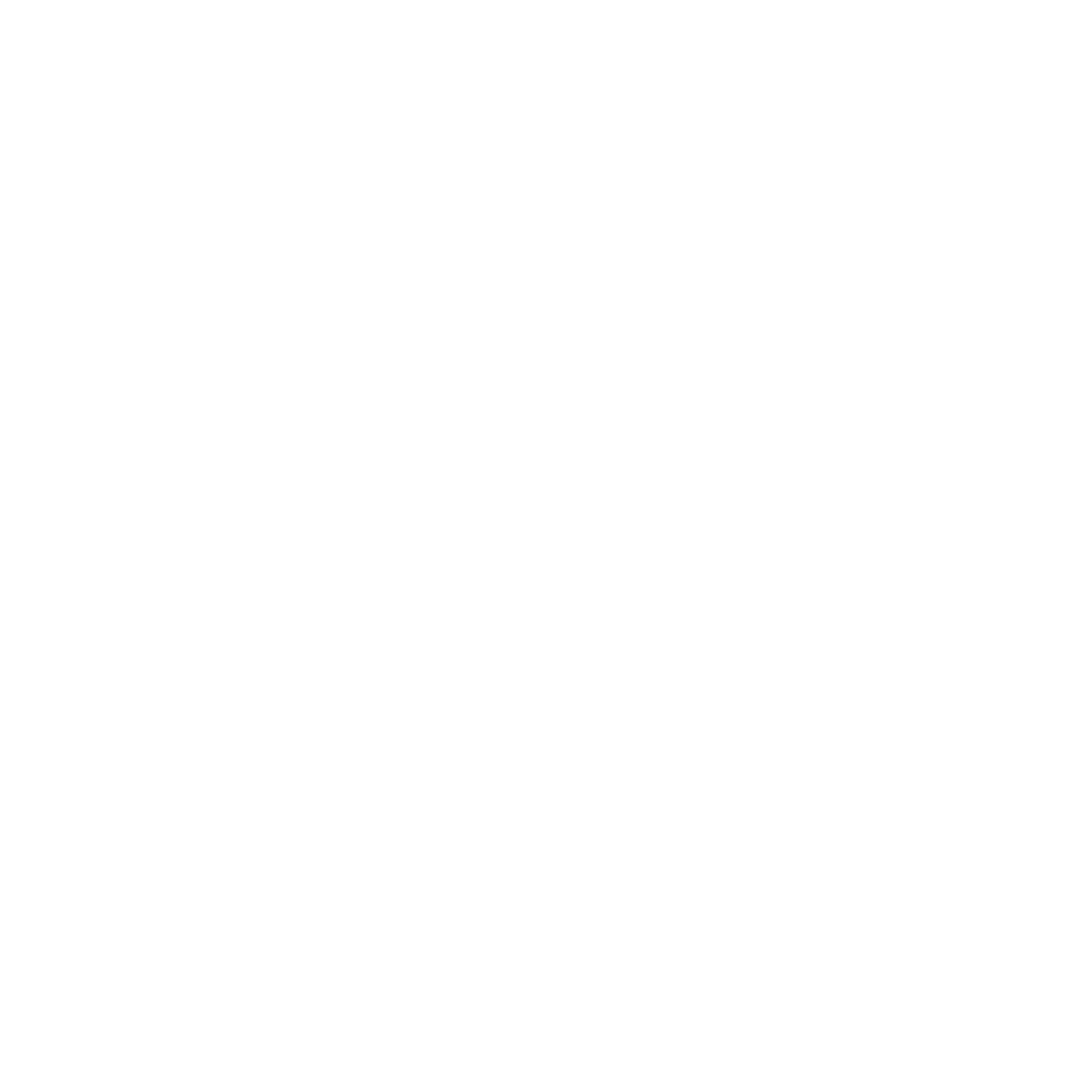 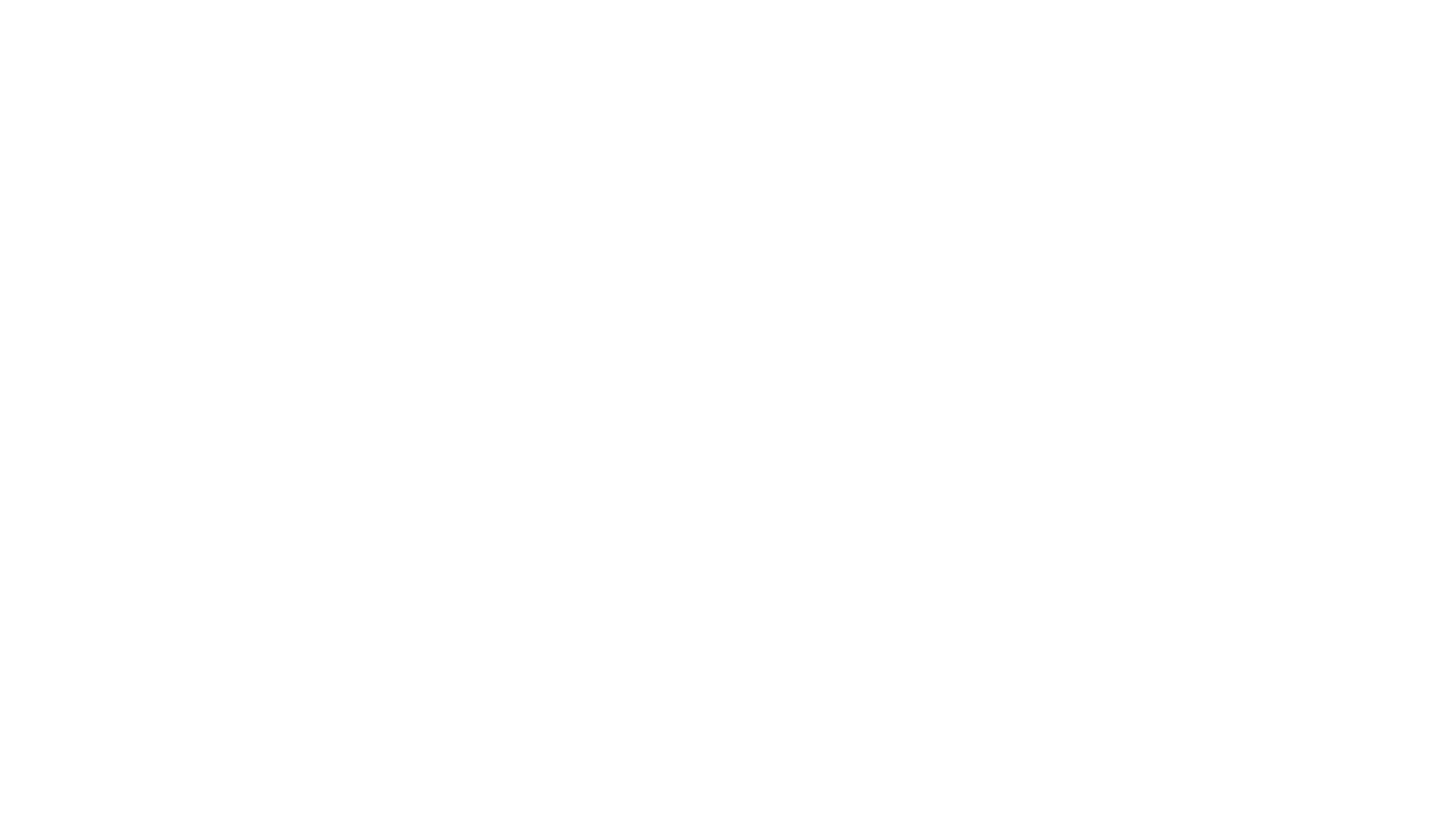 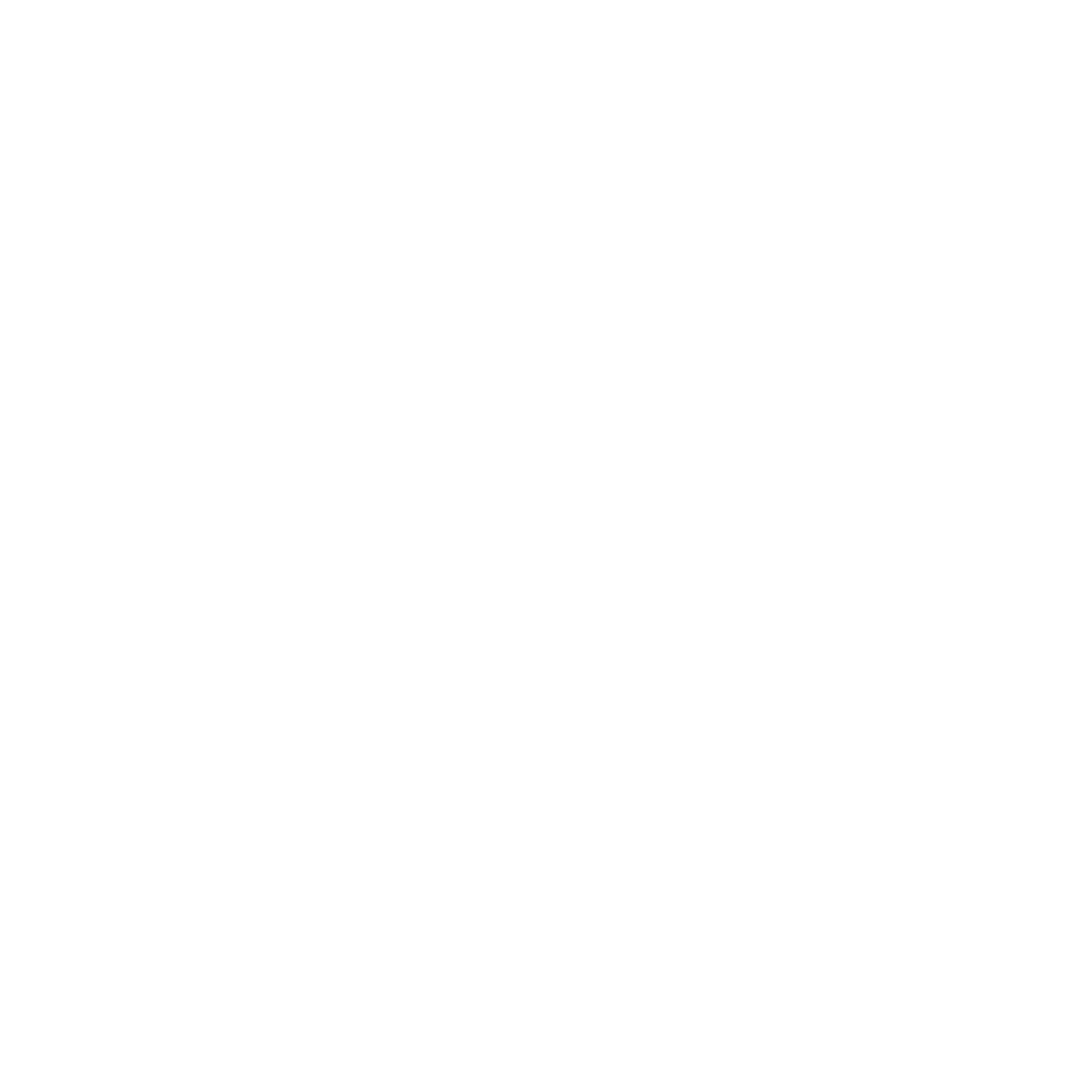 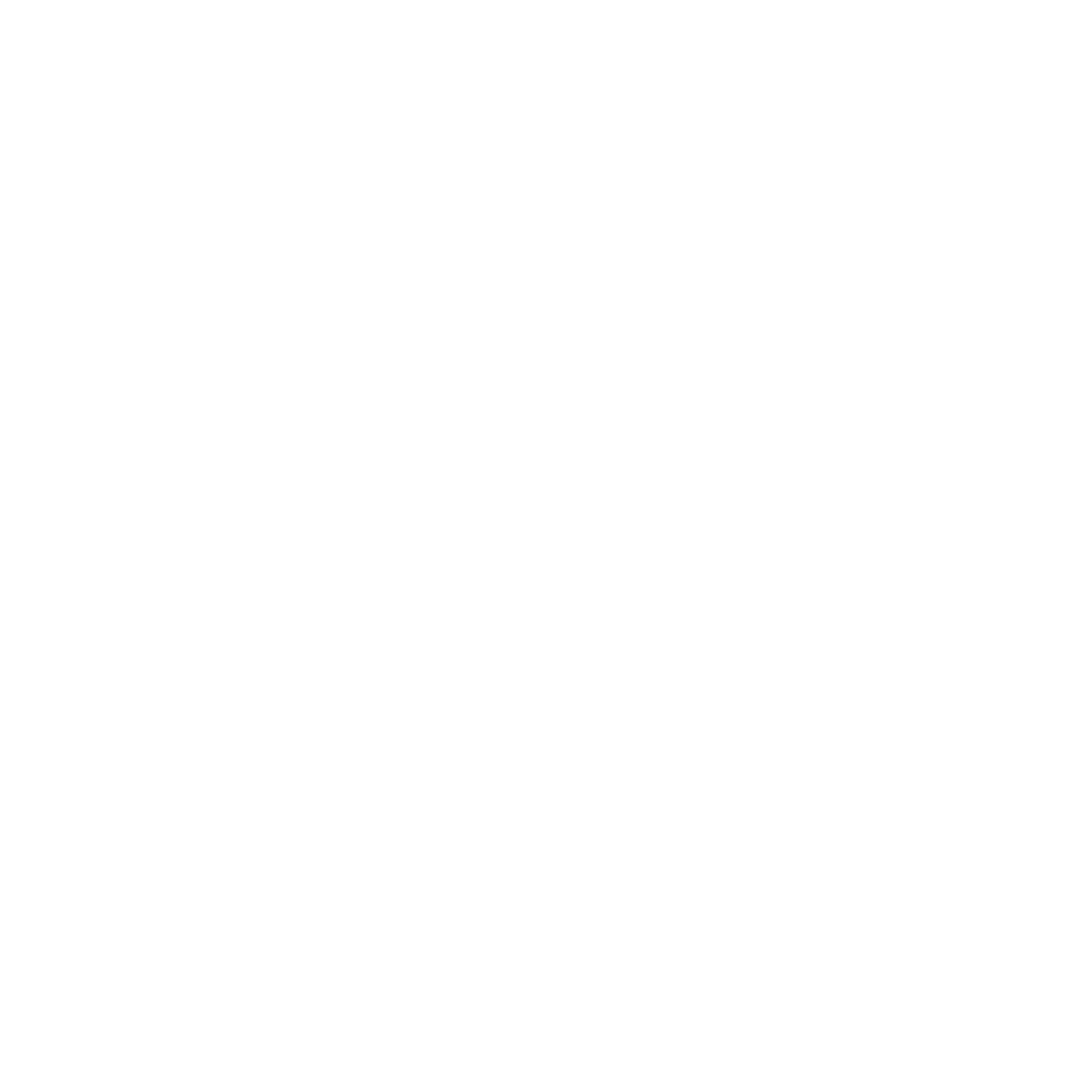 www.ageukcap.co.uk
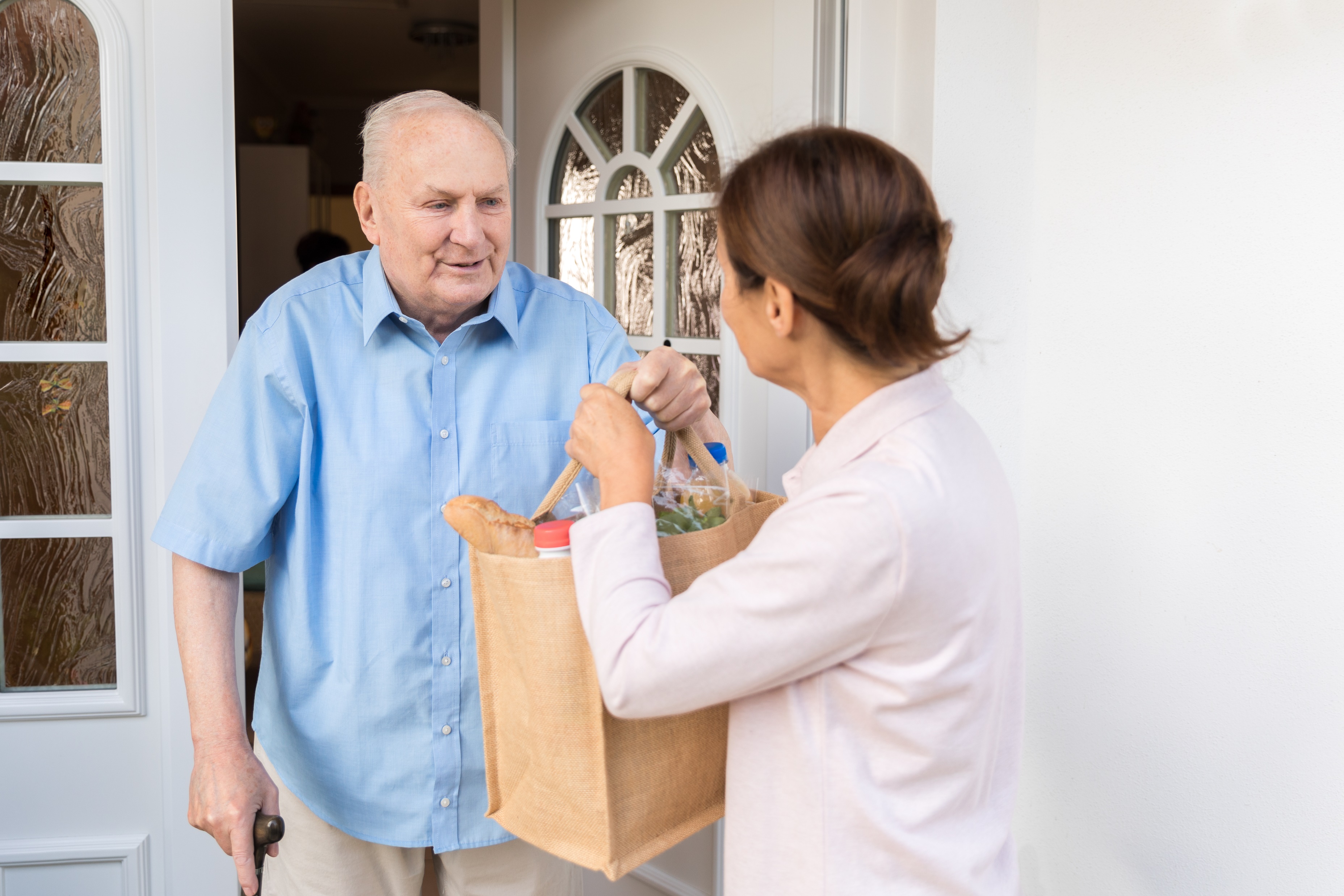 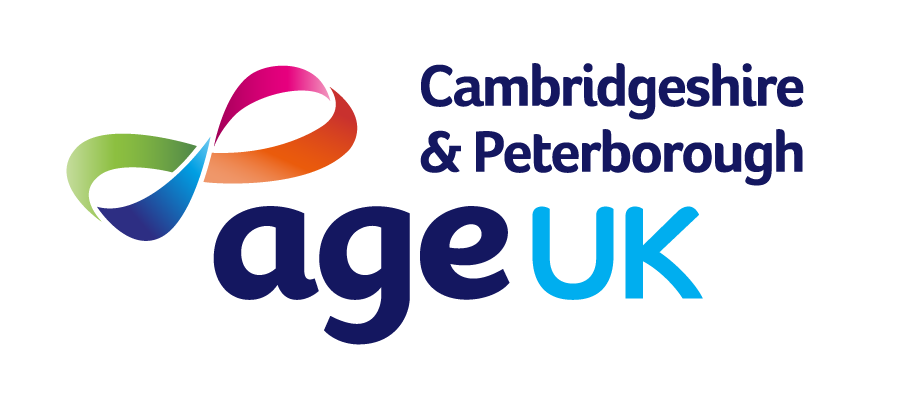 PRACTICAL SUPPORT
Handy Person and Home Checks
    01480 700205          chp@ageukcap.org.uk

Community Wardens
    07944 181307          wardens@ageukcap.org.uk

Home Support
    01733 557353          homes@ageukcap.org.uk

Hospital Discharge and Hospital Admission Avoidance Support
    01354 691896          HDsupport@ageukcap.org.uk
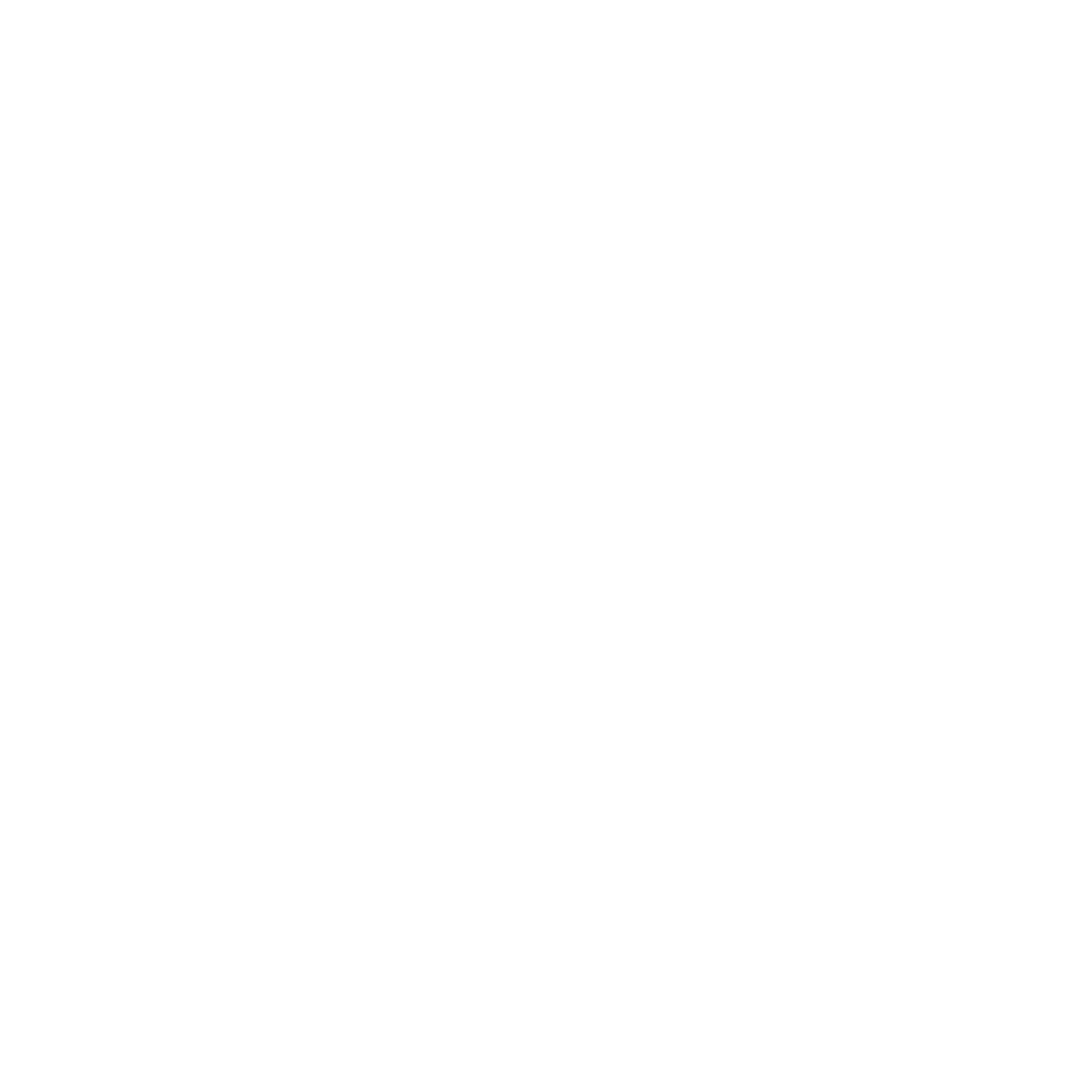 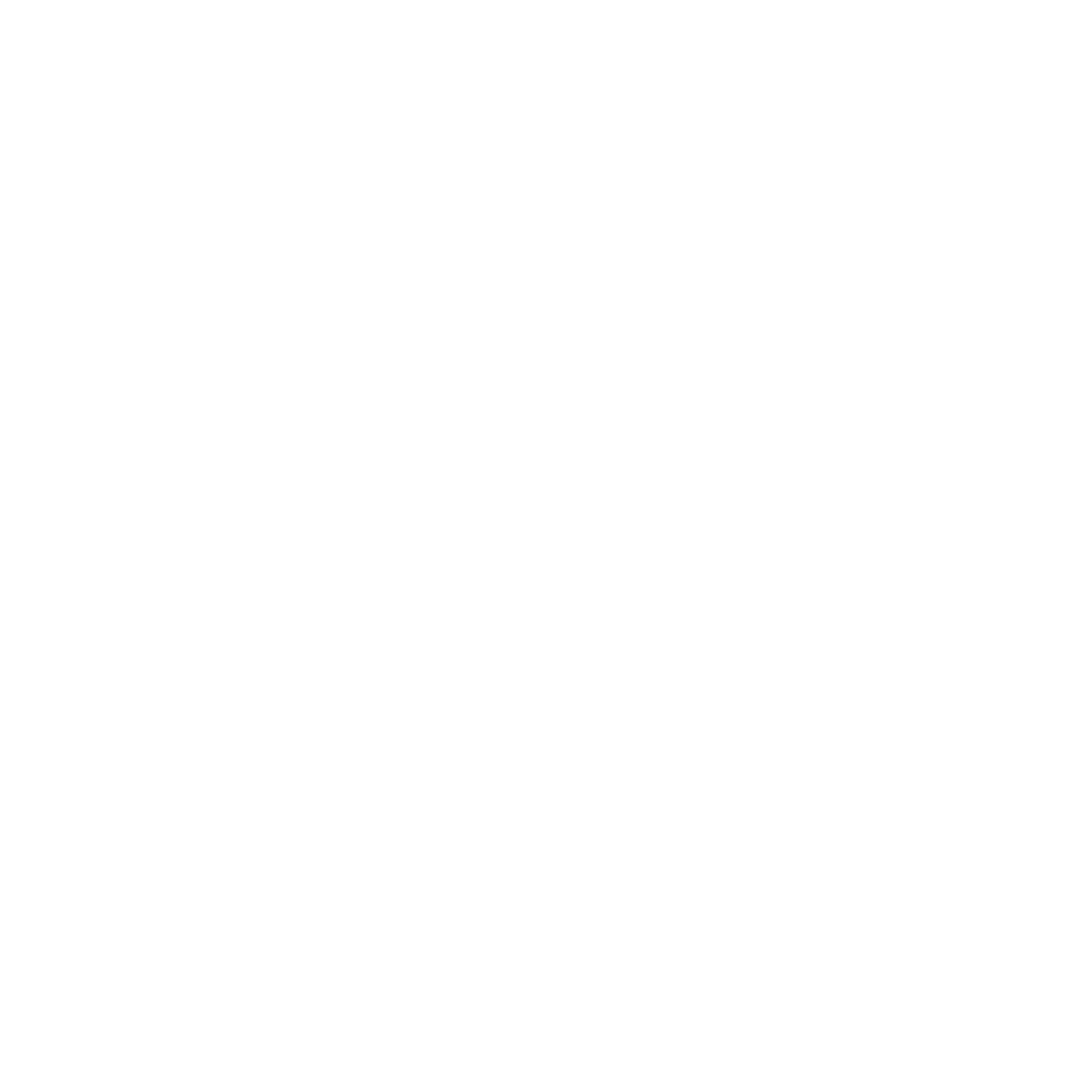 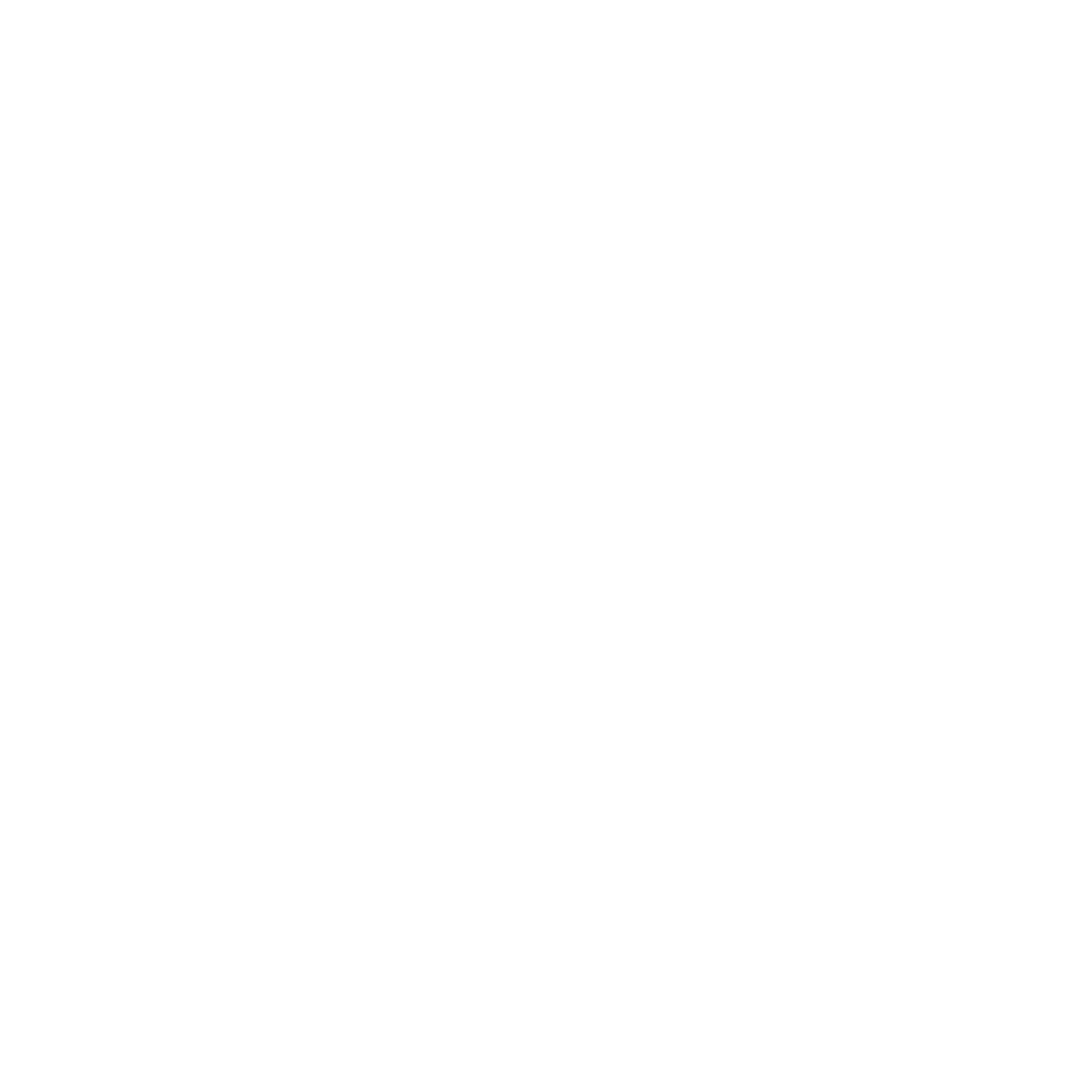 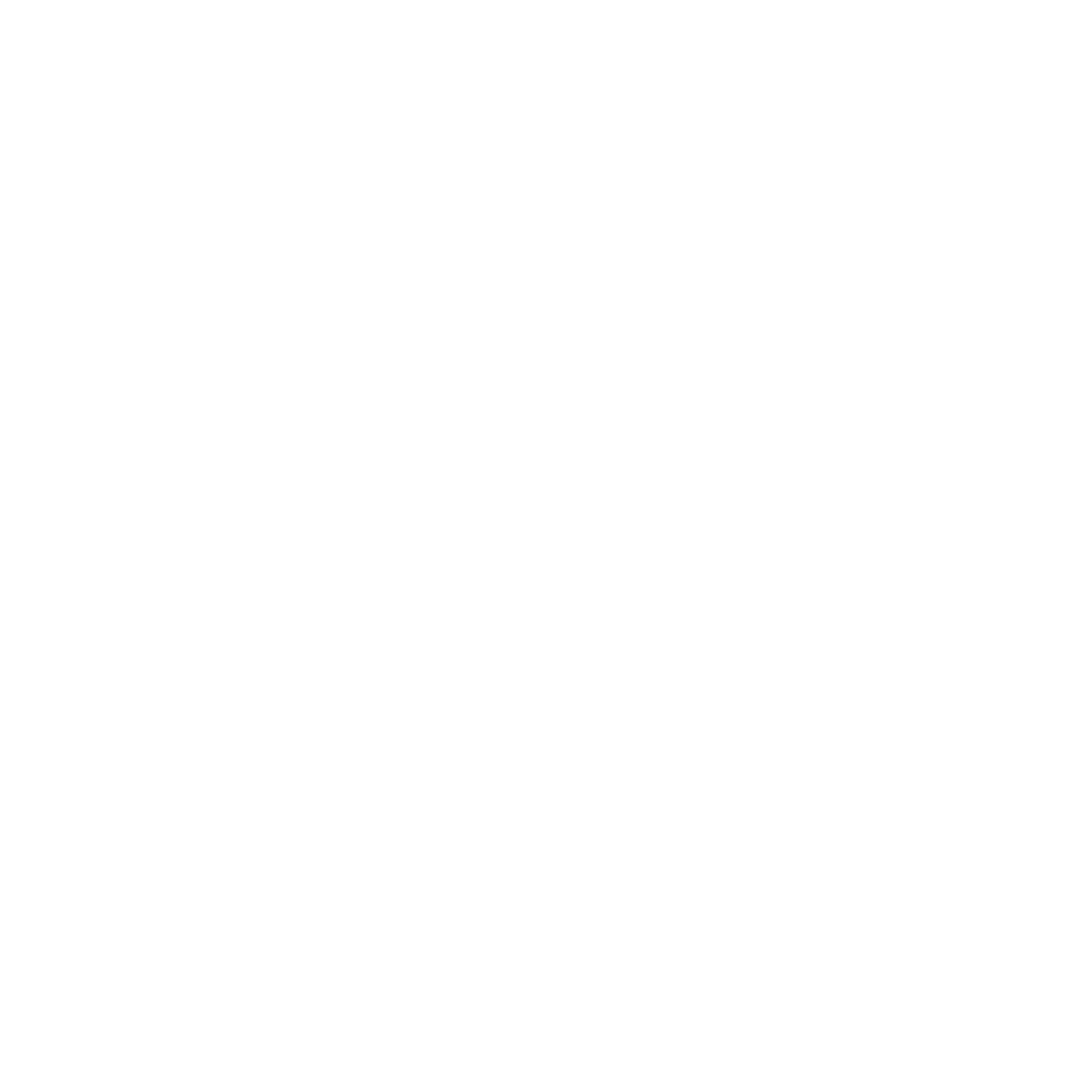 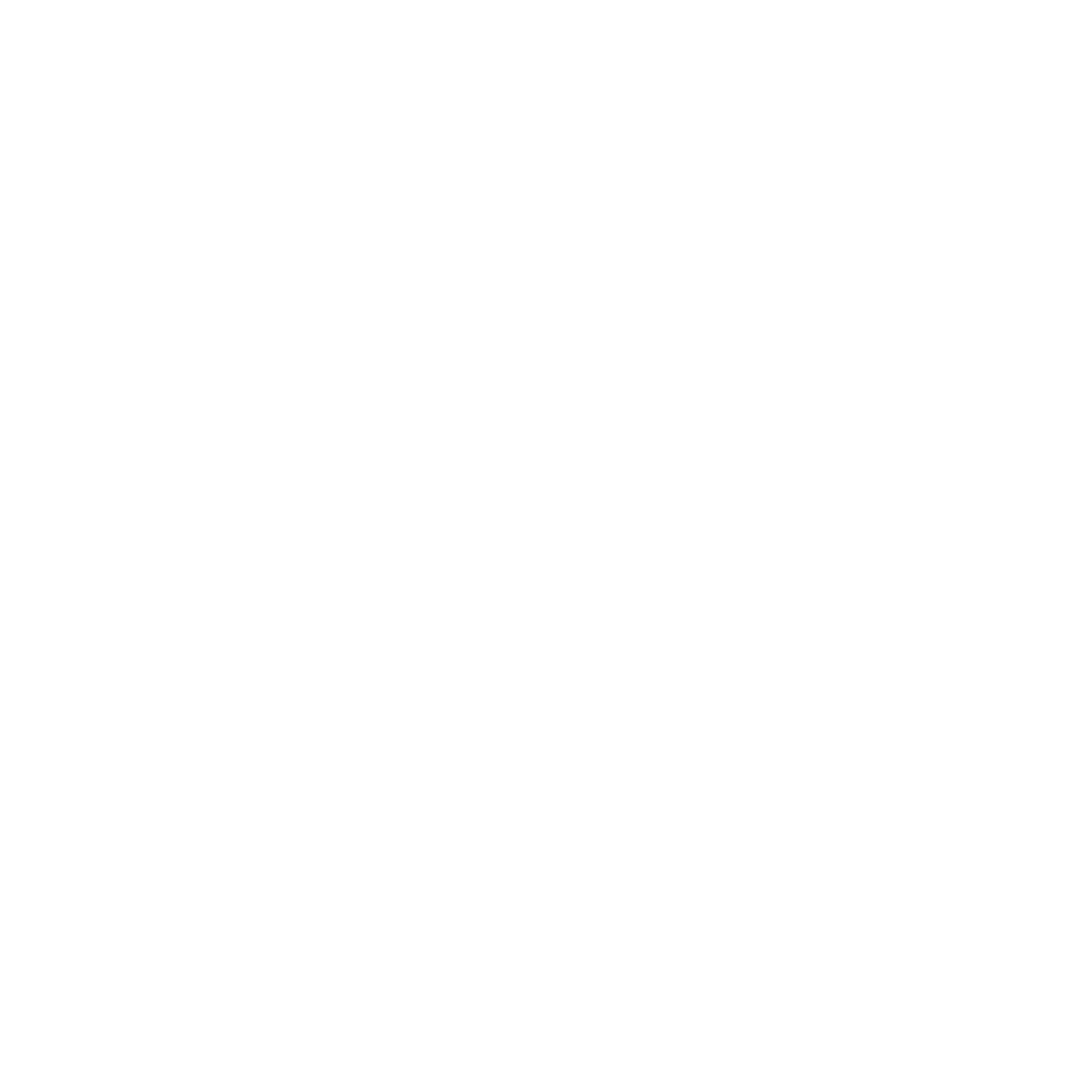 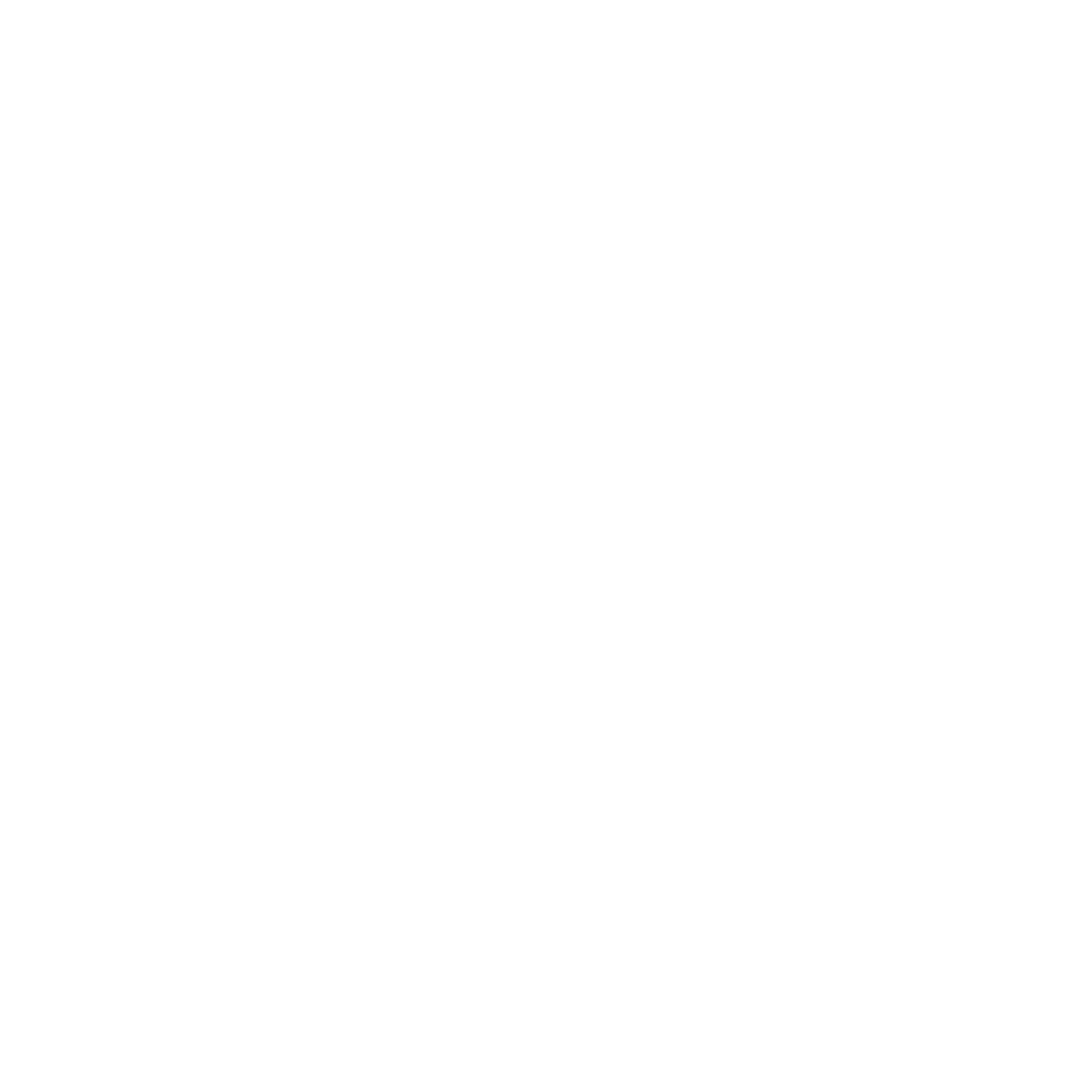 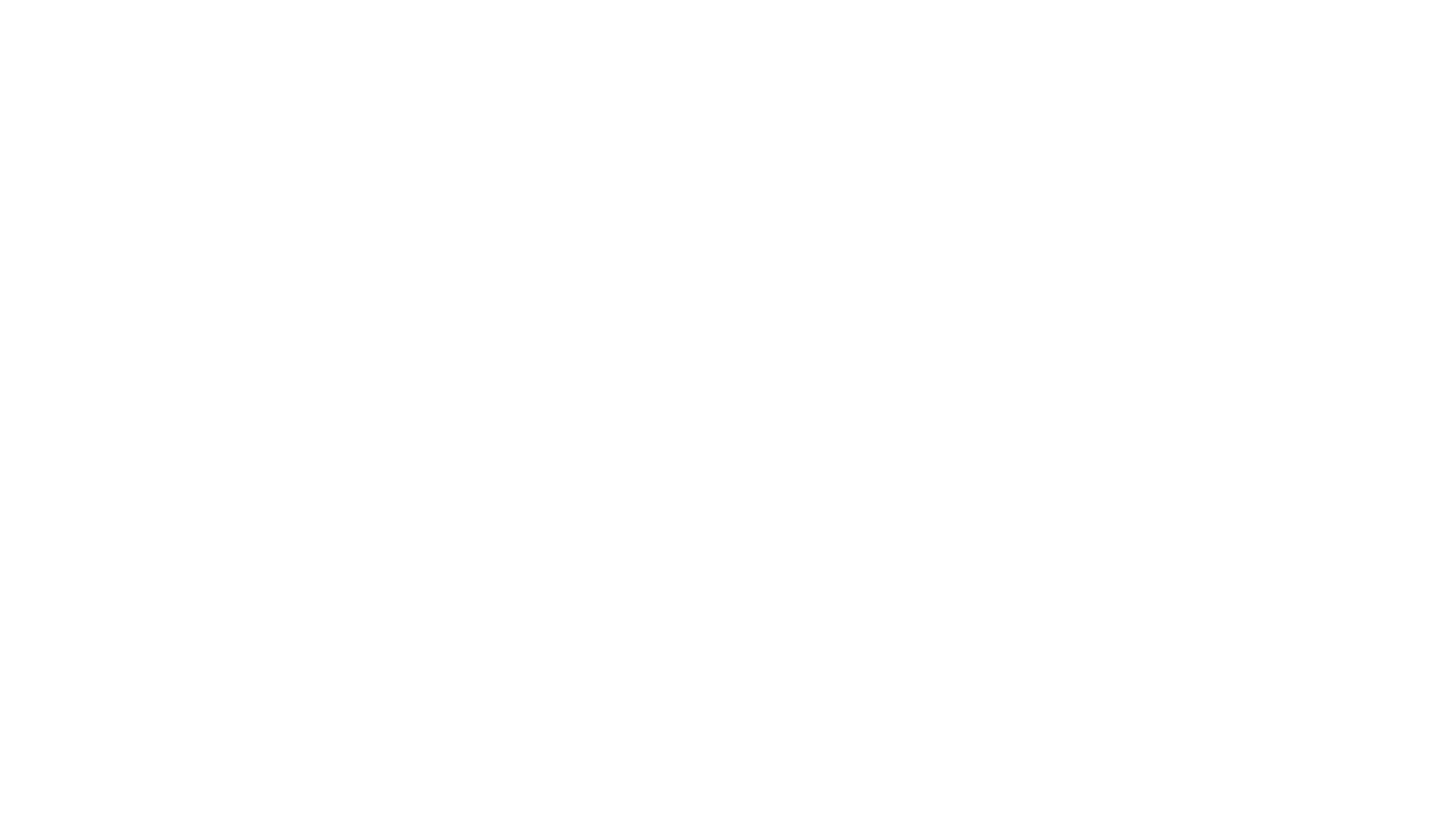 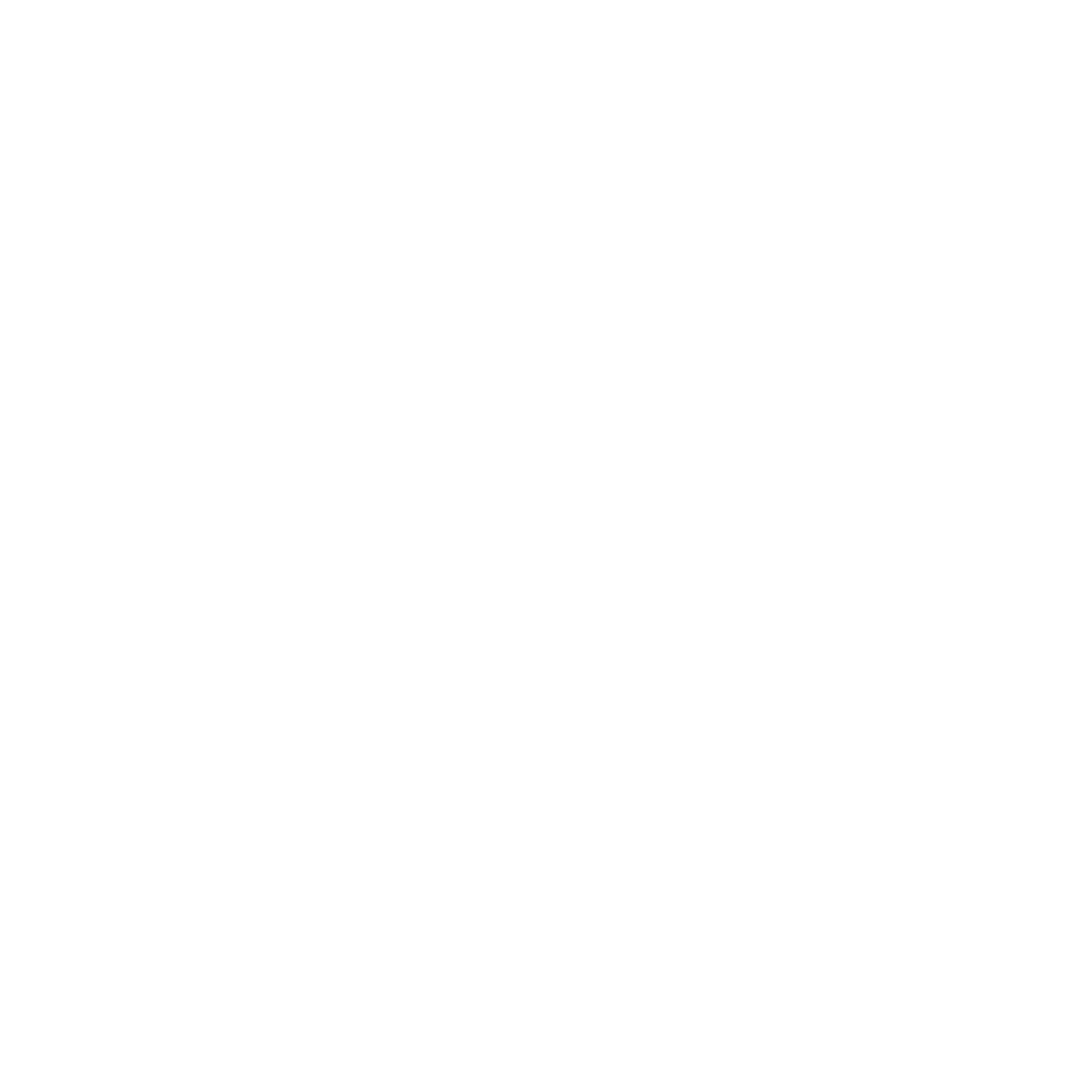 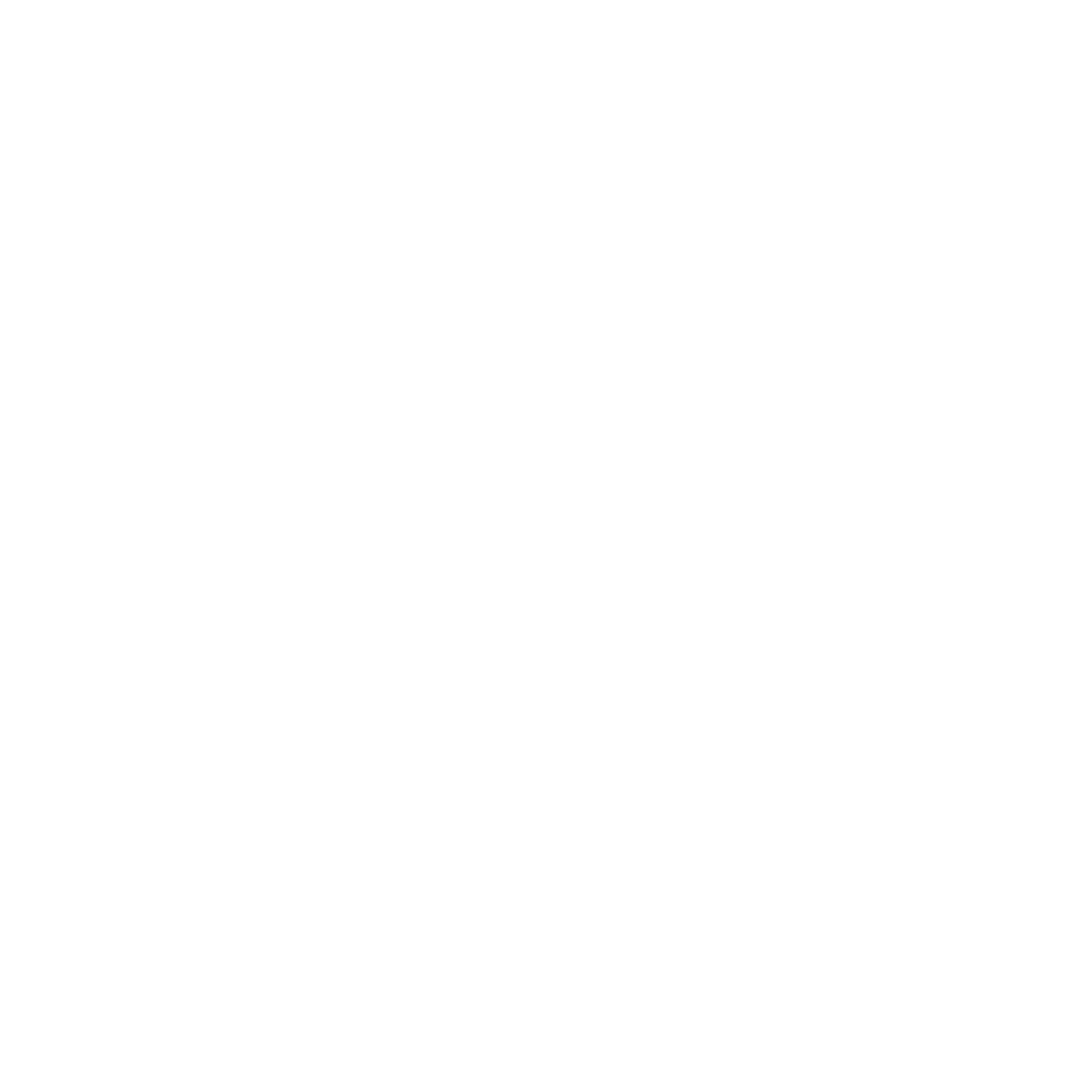 www.ageukcap.co.uk
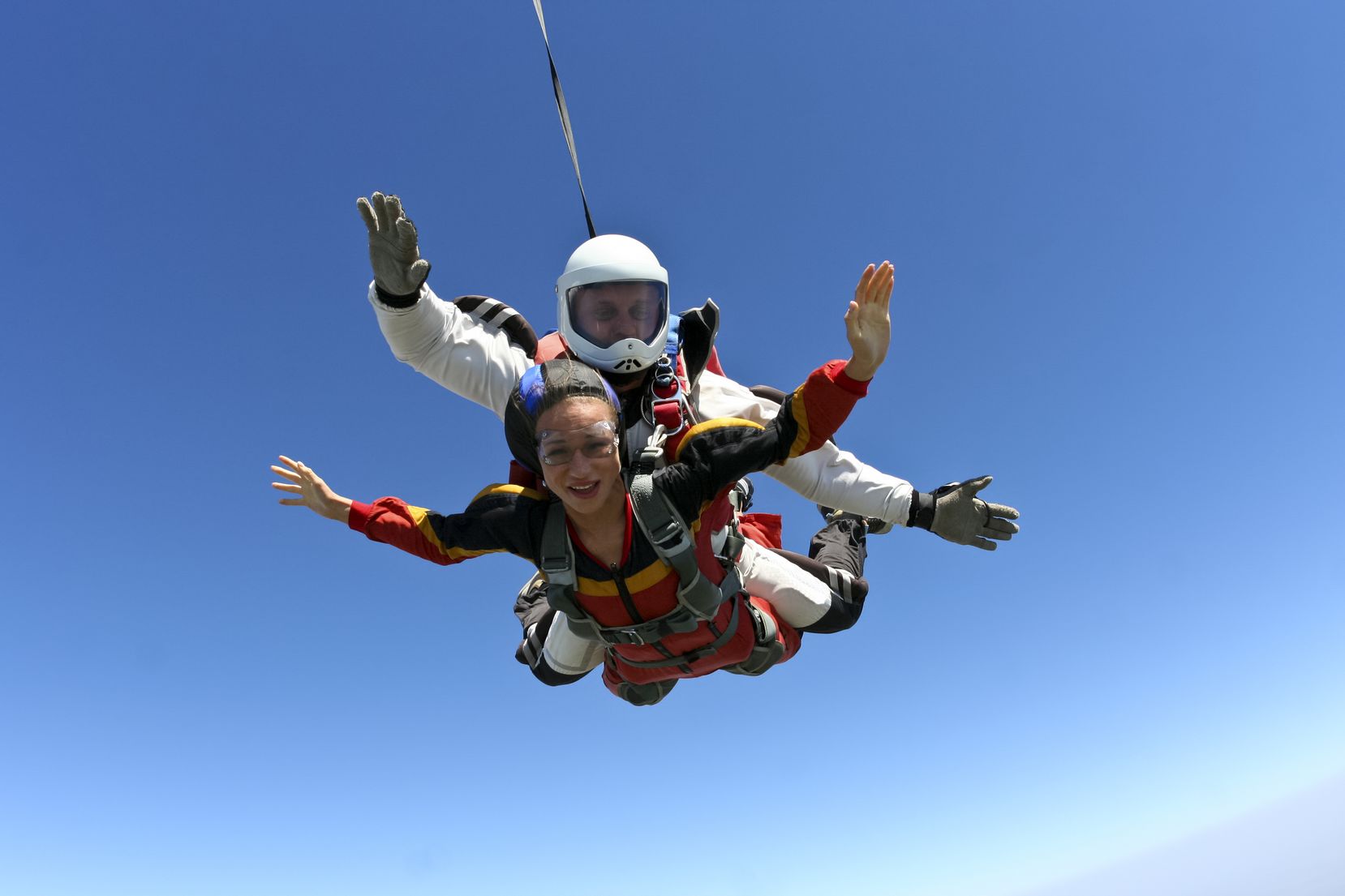 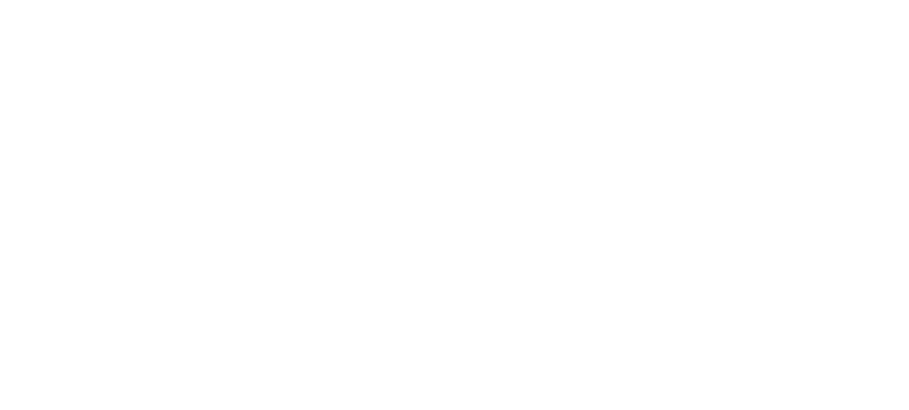 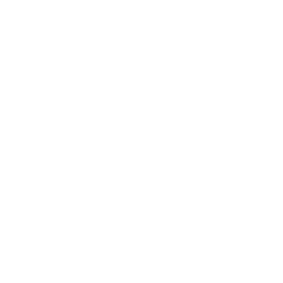 Get Involved
Why not get involved? 

You can support us by:

Volunteering
Fundraising
Make a Donation
Leave a legacy
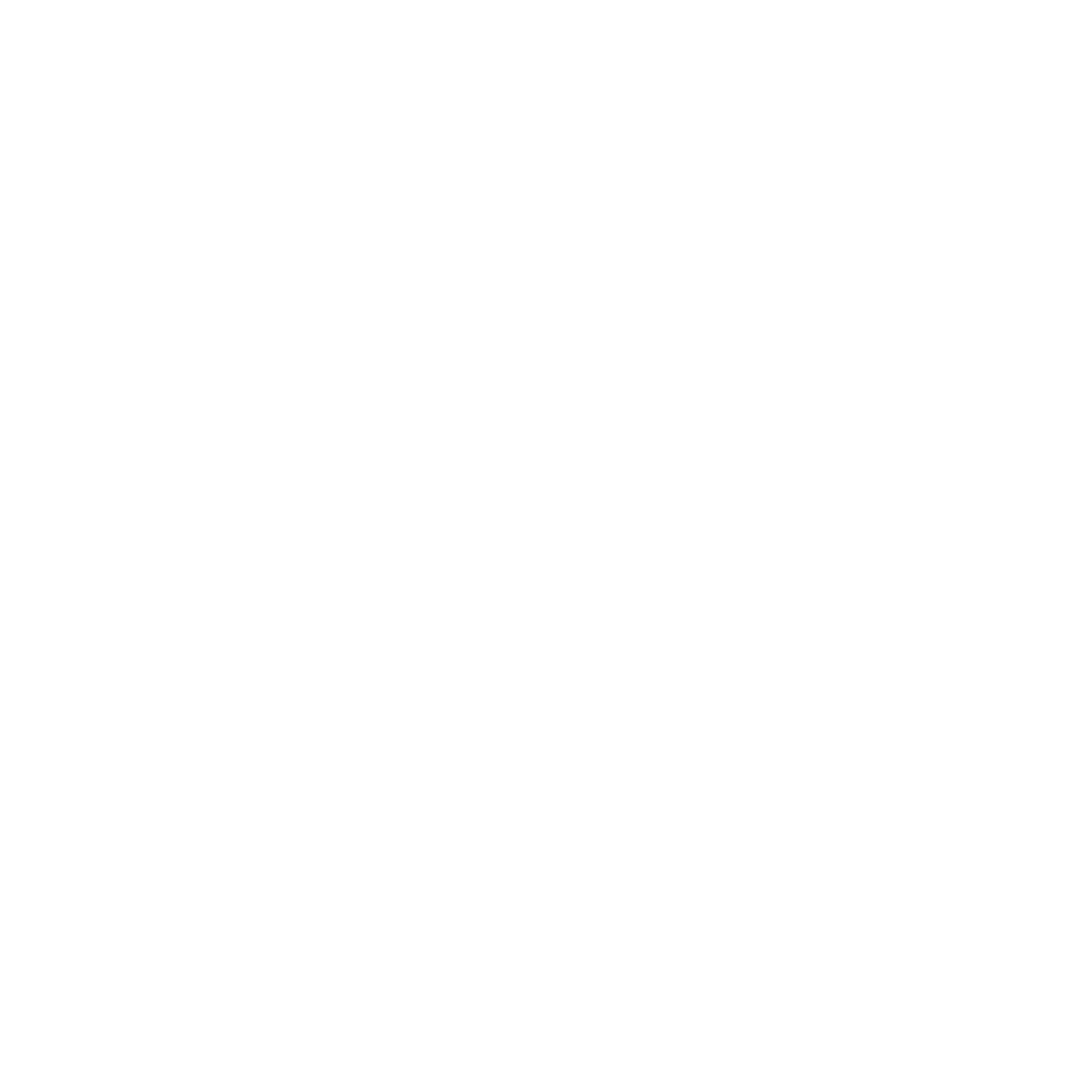 0300 666 9860
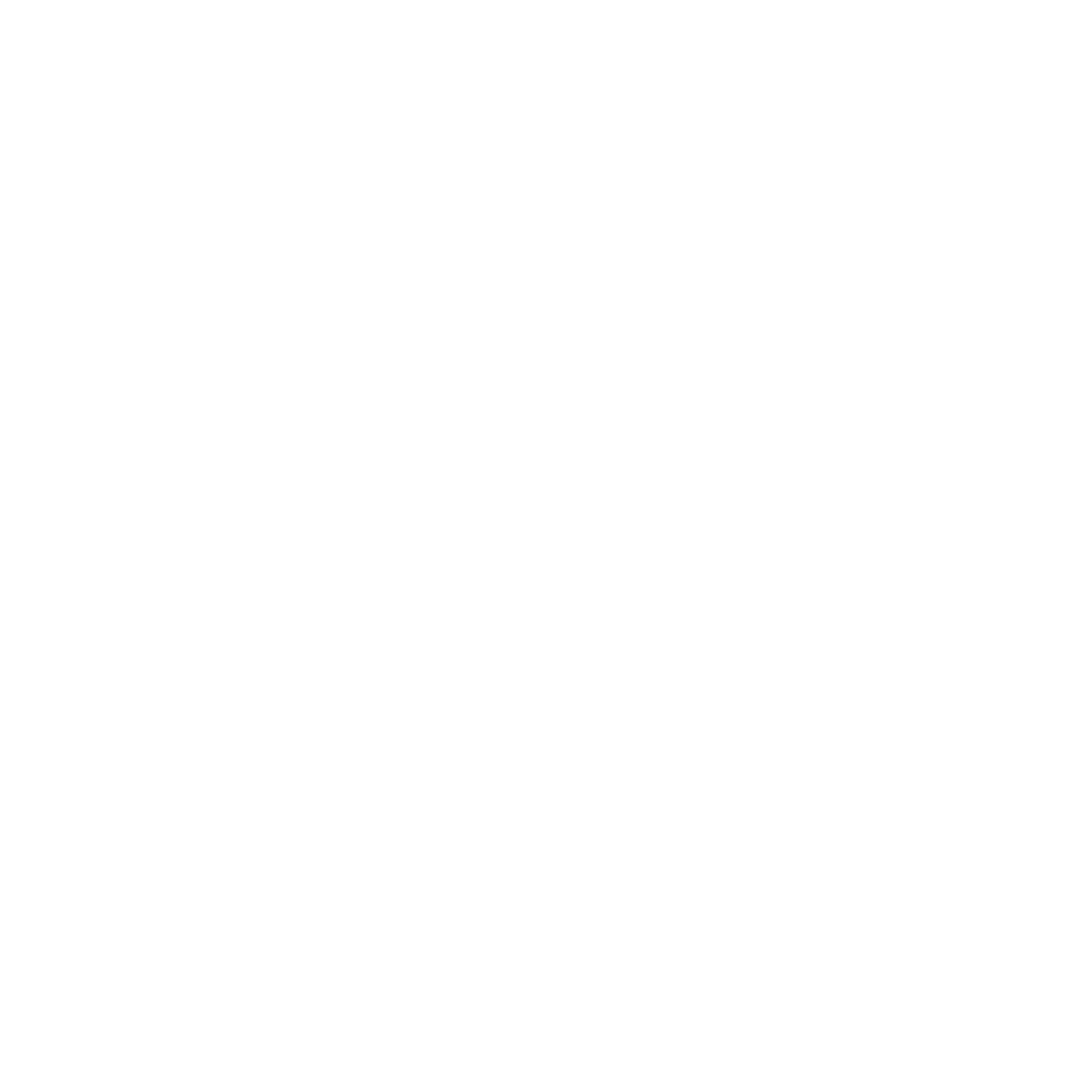 infoandadvice@ageukcap.org.uk
Make a Difference!
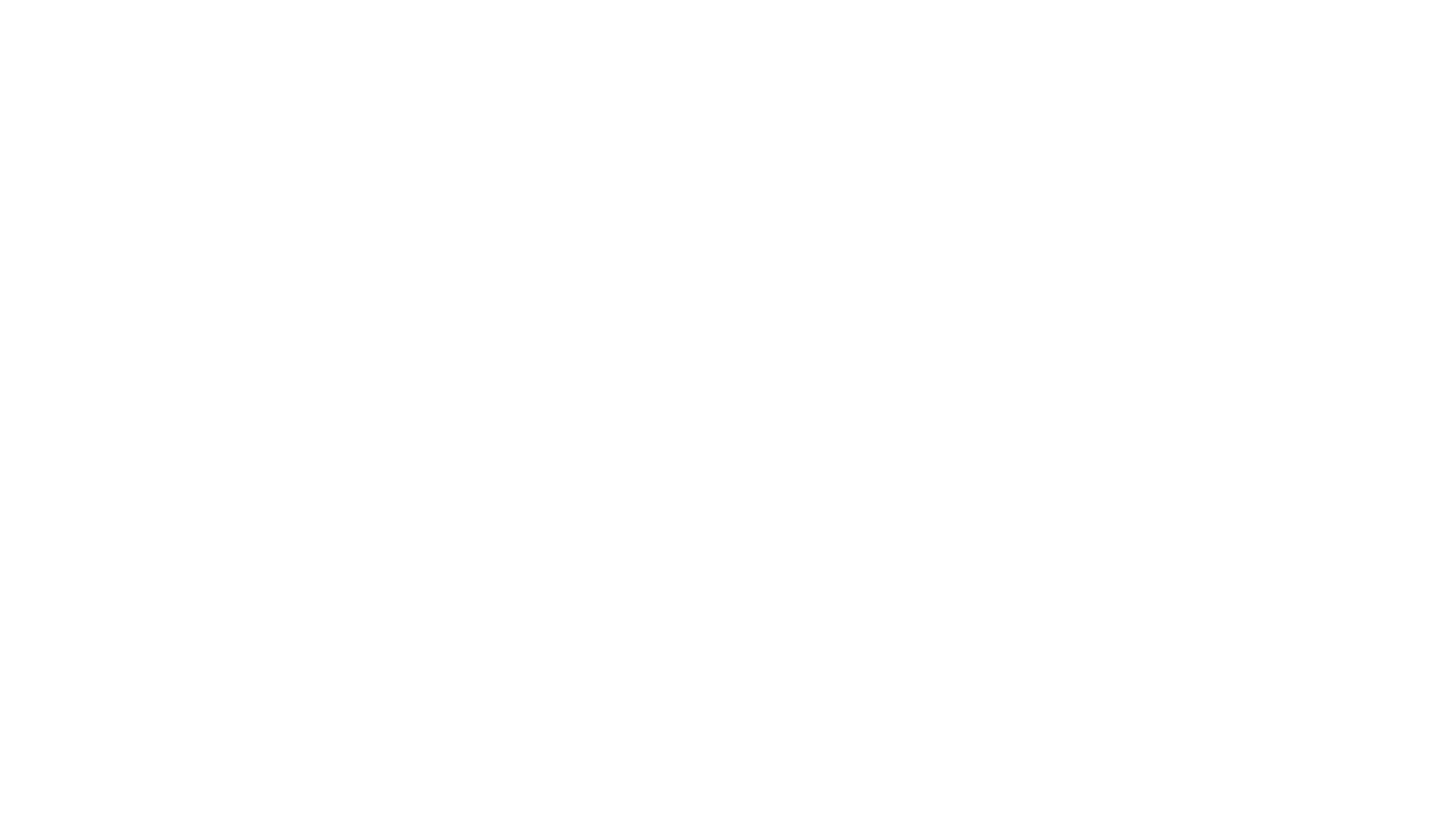 www.ageukcap.co.uk